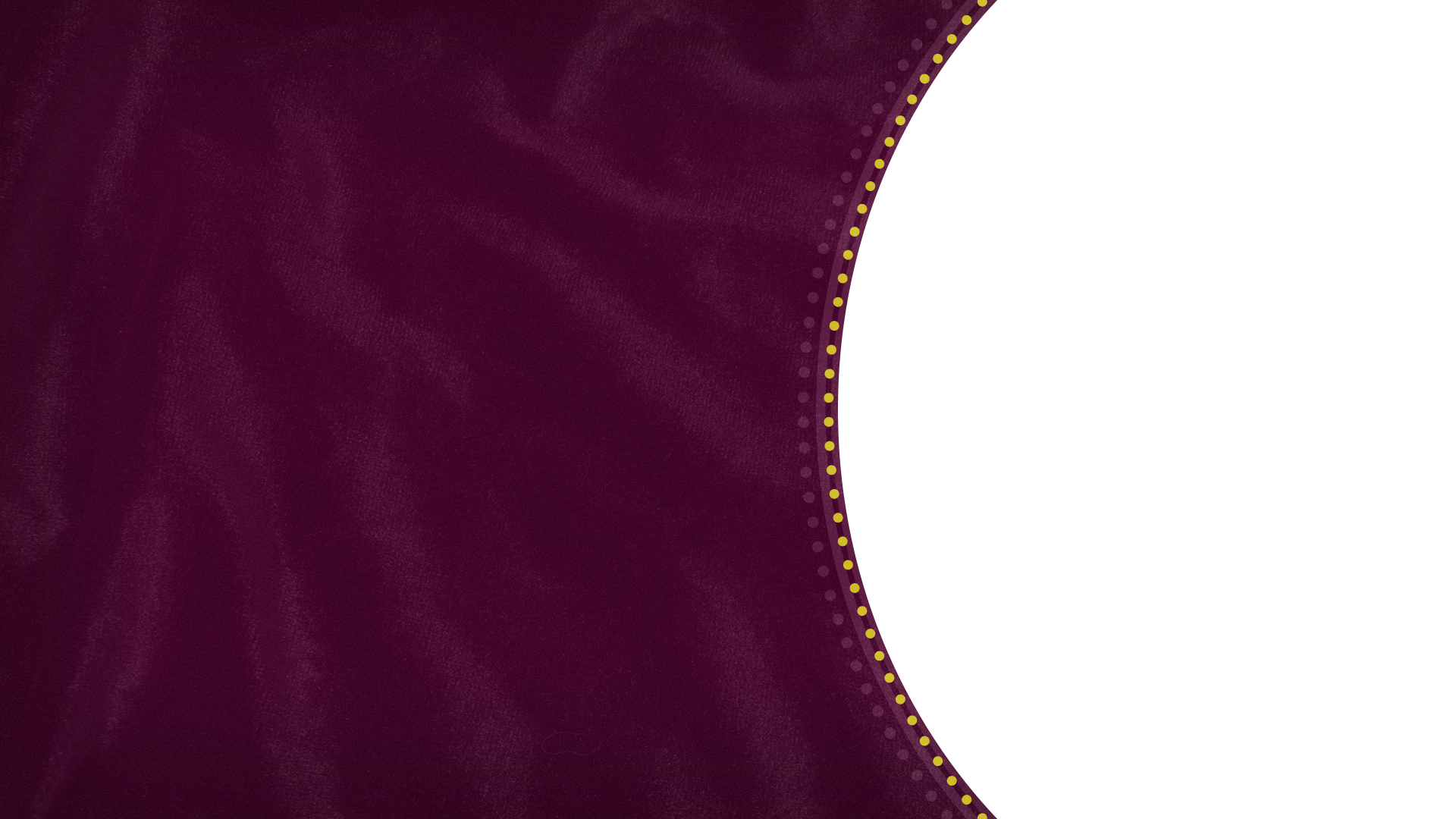 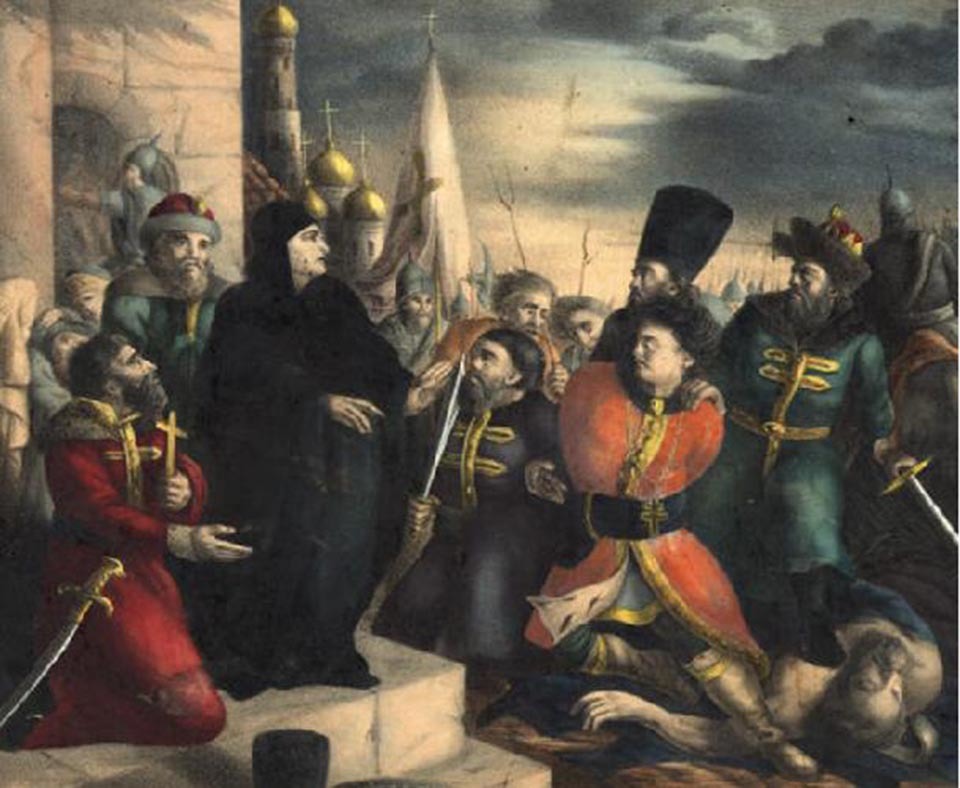 Смута в Российском государстве
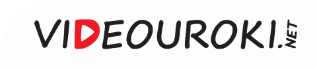 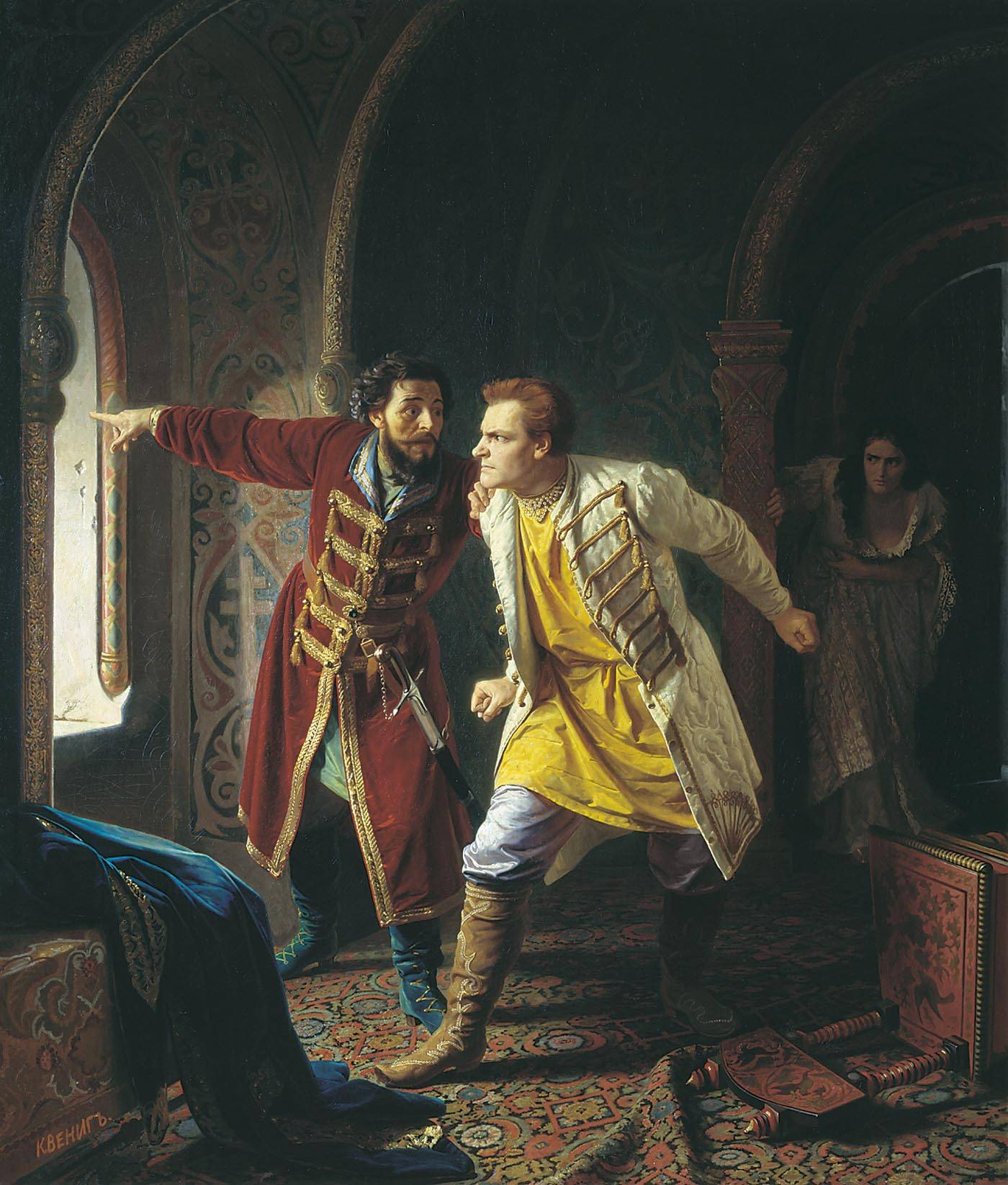 К. Вениг. Последние минуты жизни Лжедмитрия I. 1879
За период Смутного времени в России появилось как минимум 16 самозваных царей и царевичей.
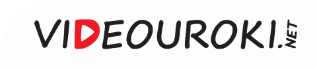 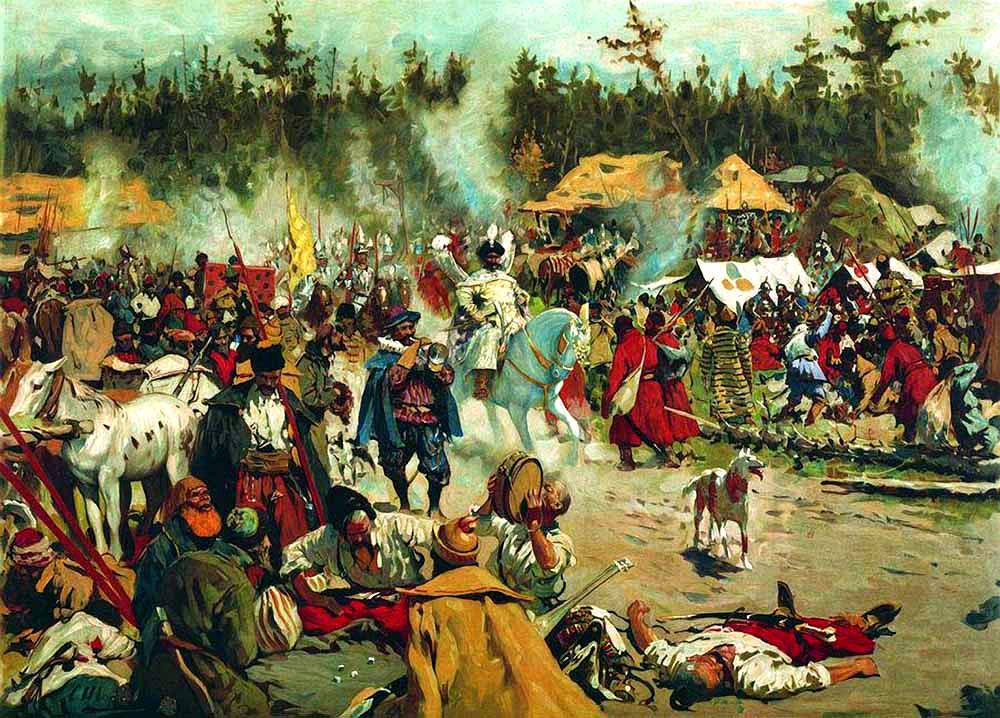 С. Иванов. В Смутное время. 1886
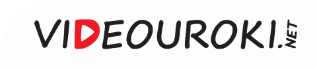 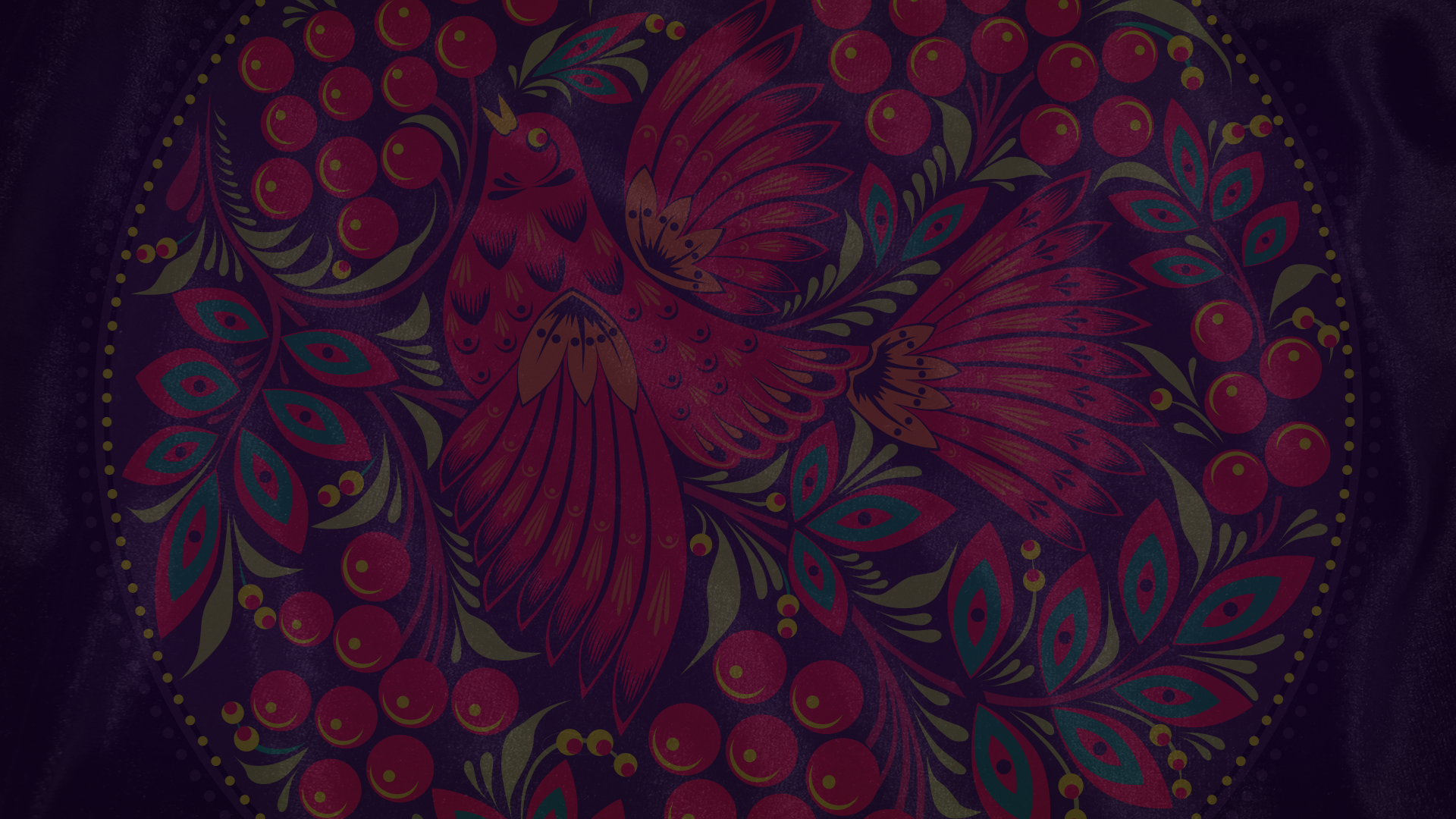 «Как же у тех окаянных злодеев язык говорит такое: неведомо откуда взялся, а называется
таким праведным именем — иной боярский человек, а иной — мужик пашенной…»
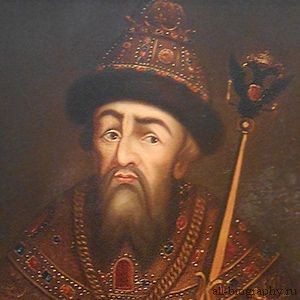 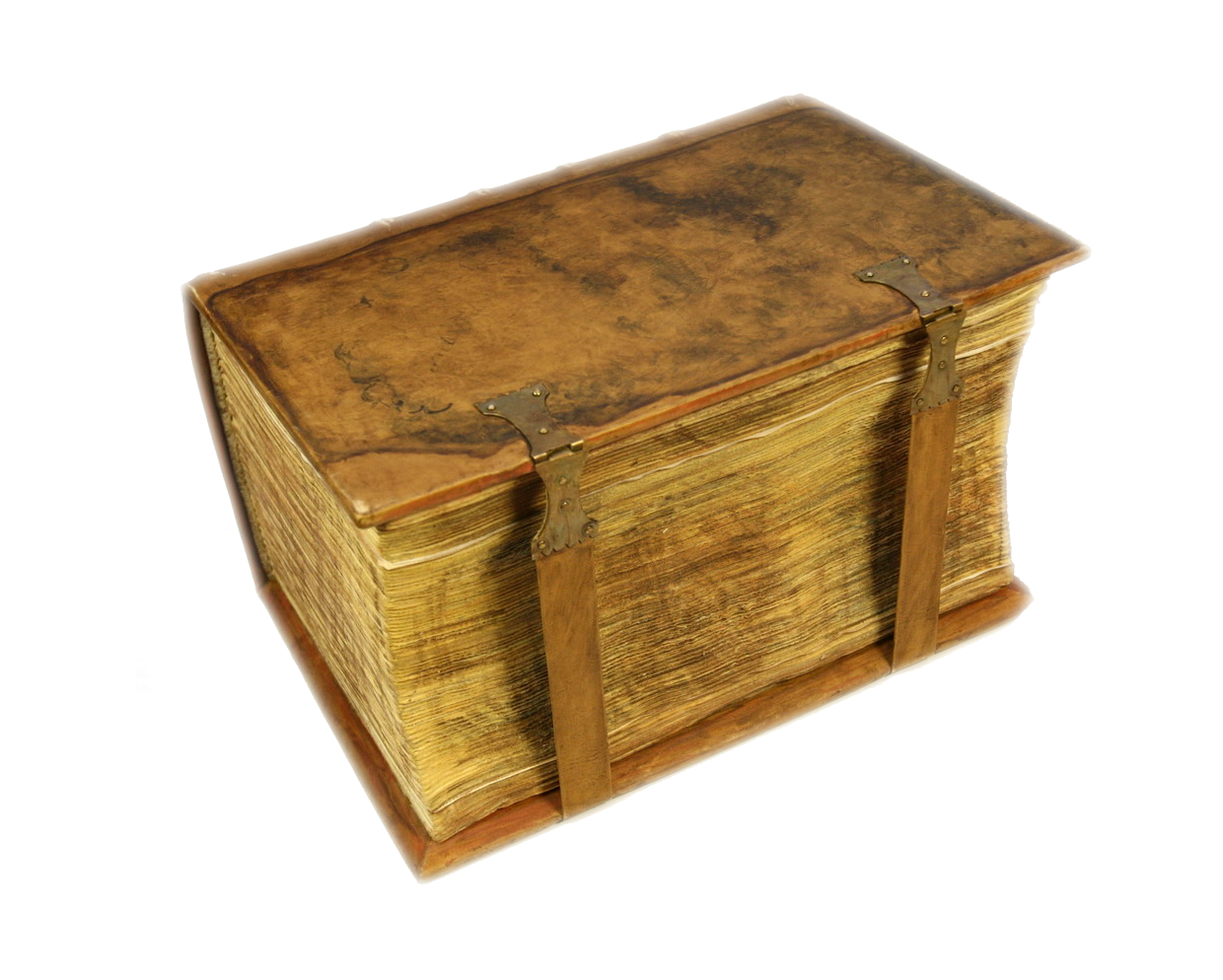 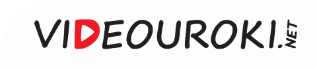 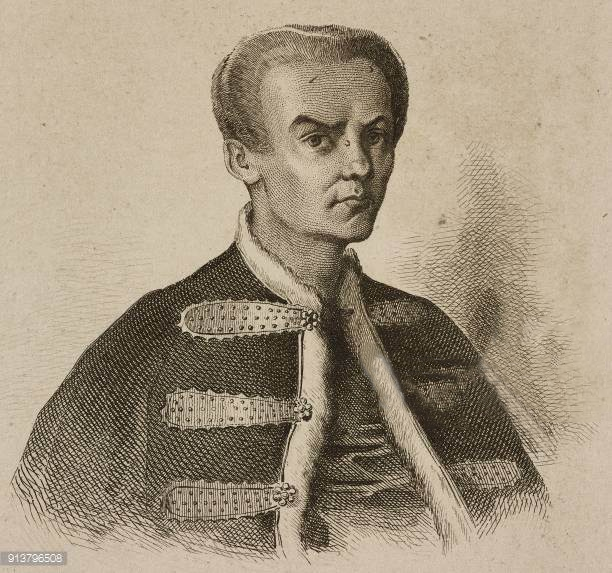 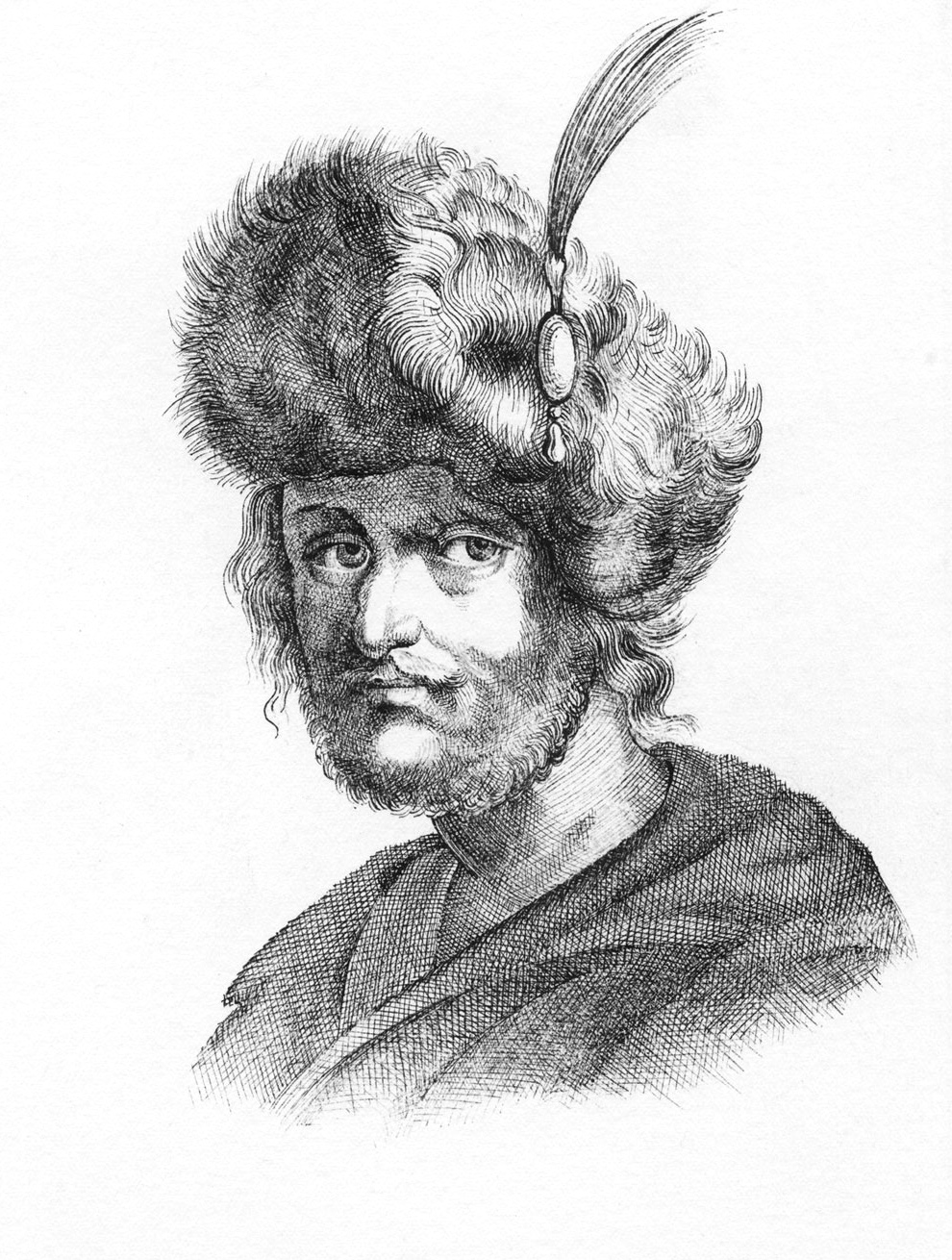 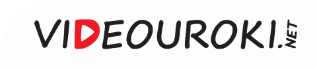 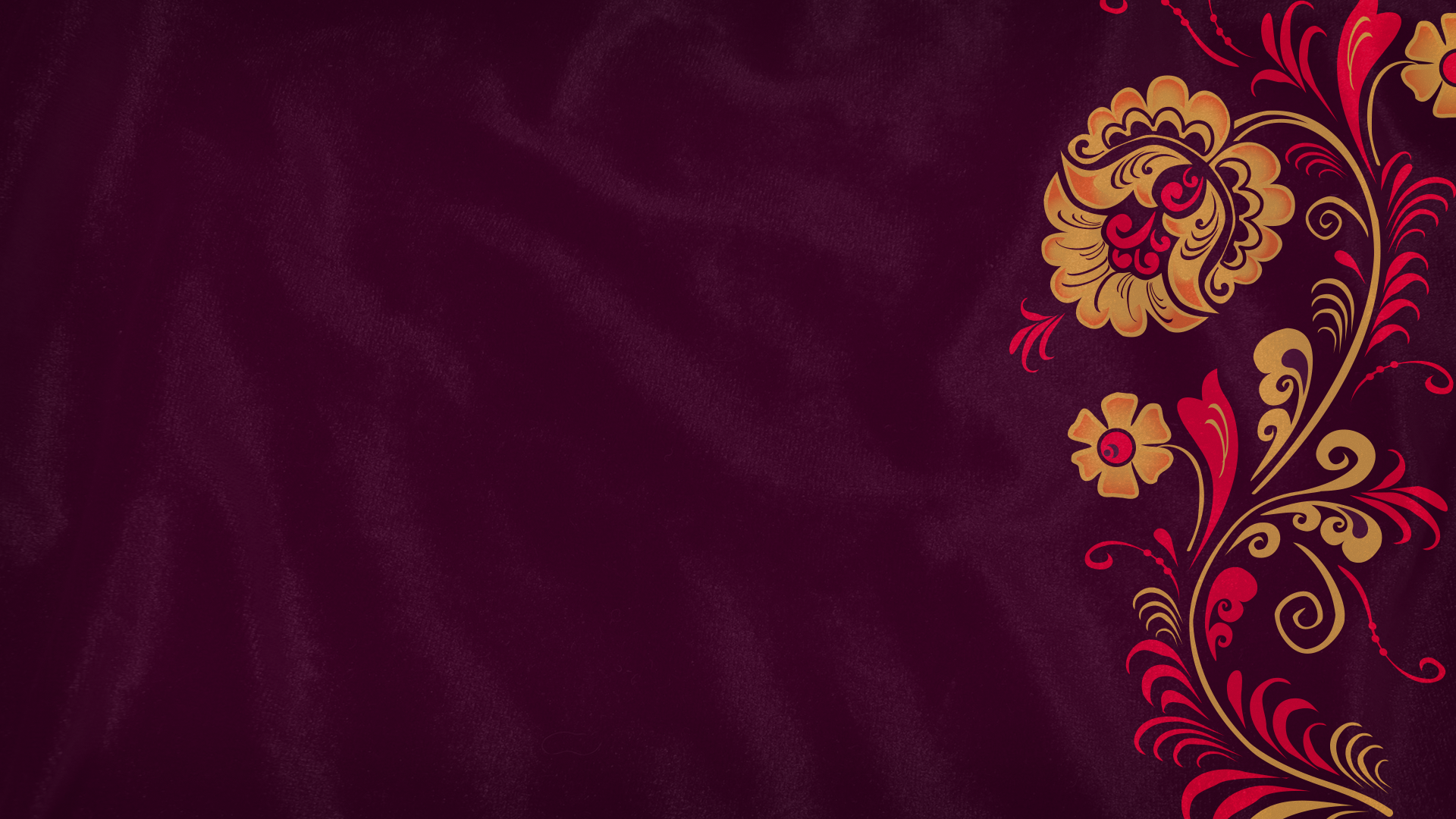 Вопросы занятия
1
Царствование Лжедмитрия I.
2
Царь Василий Шуйский.
3
Выступление Ивана Болотникова.
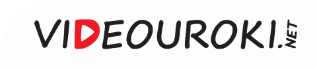 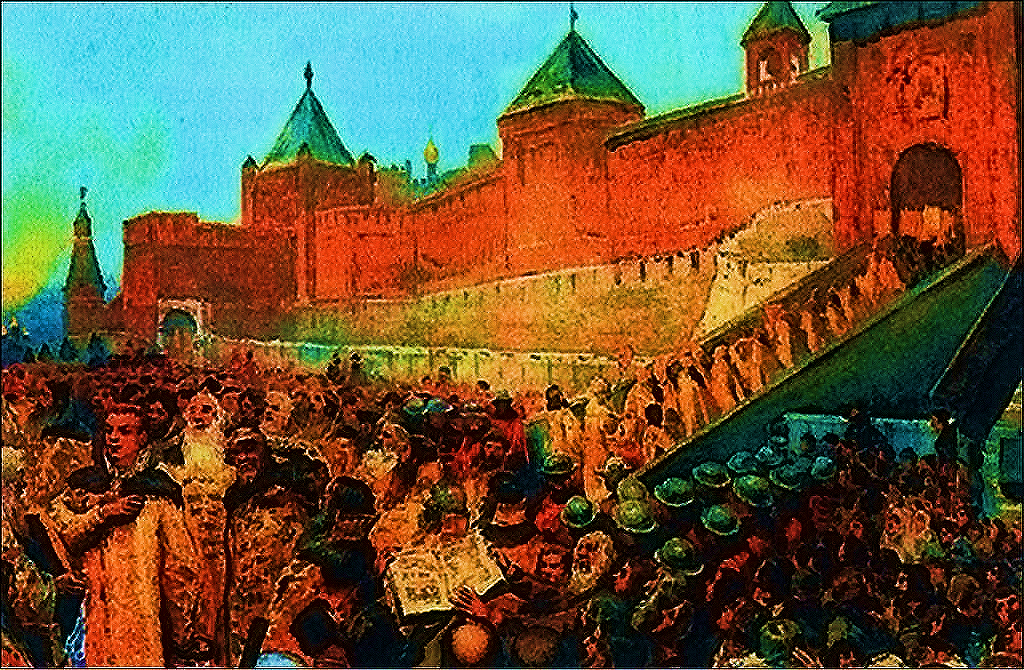 К. Лебедев. Вступление войск Лжедмитрия I в Москву.Конец XIX века
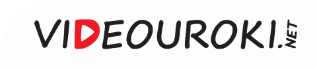 Желание москвичей убедиться в том, что перед ними истинный Дмитрий
Признание Лжедмитрия I в Москве
Умелый розыгрыш сцены встречи матери и сына перед толпой
Требование встречи Марии Нагой с «чудом спасшимся» царевичем
Наличие выдающихся актёрских способностей у Лжедмитрия
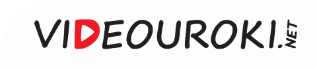 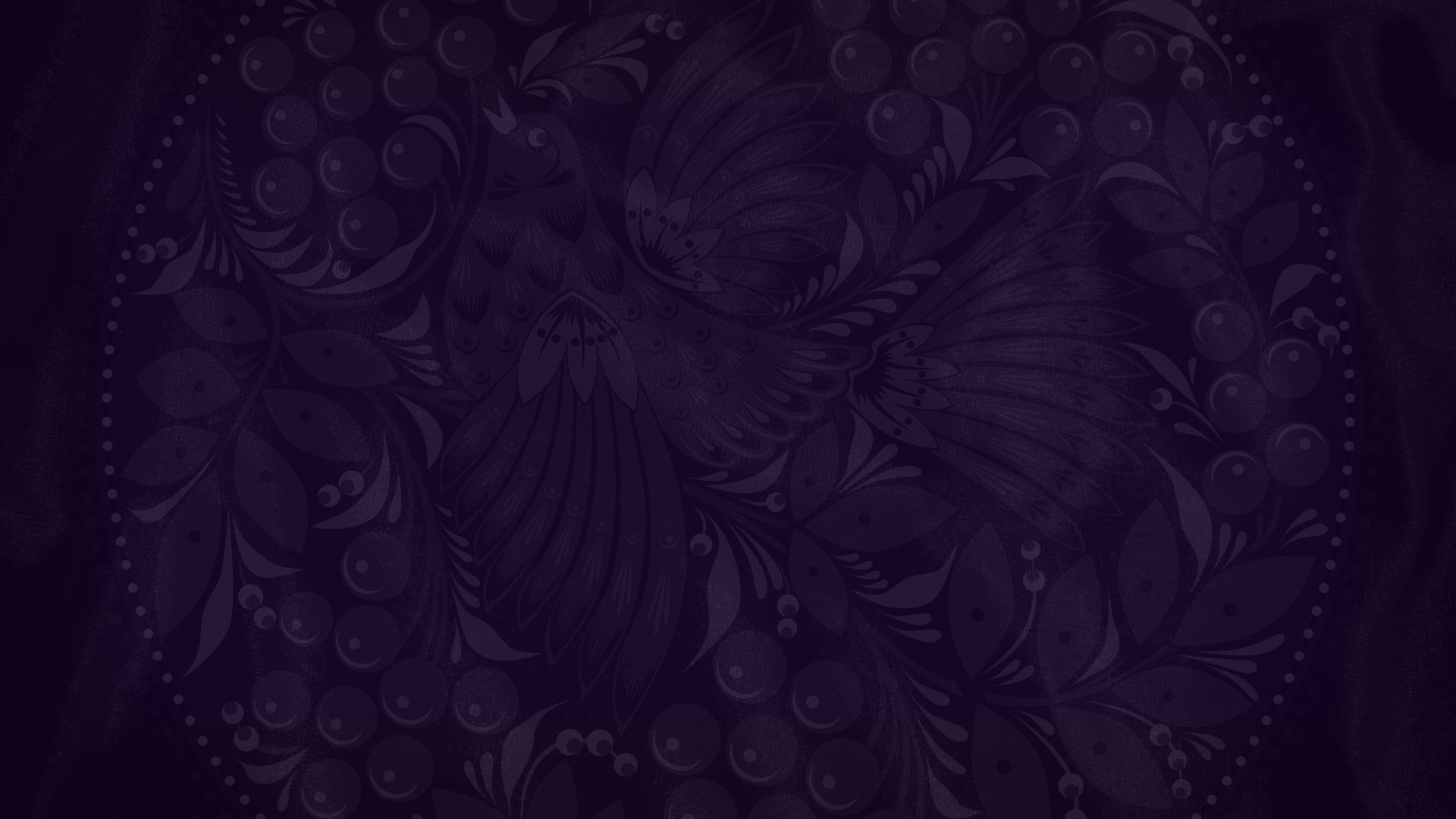 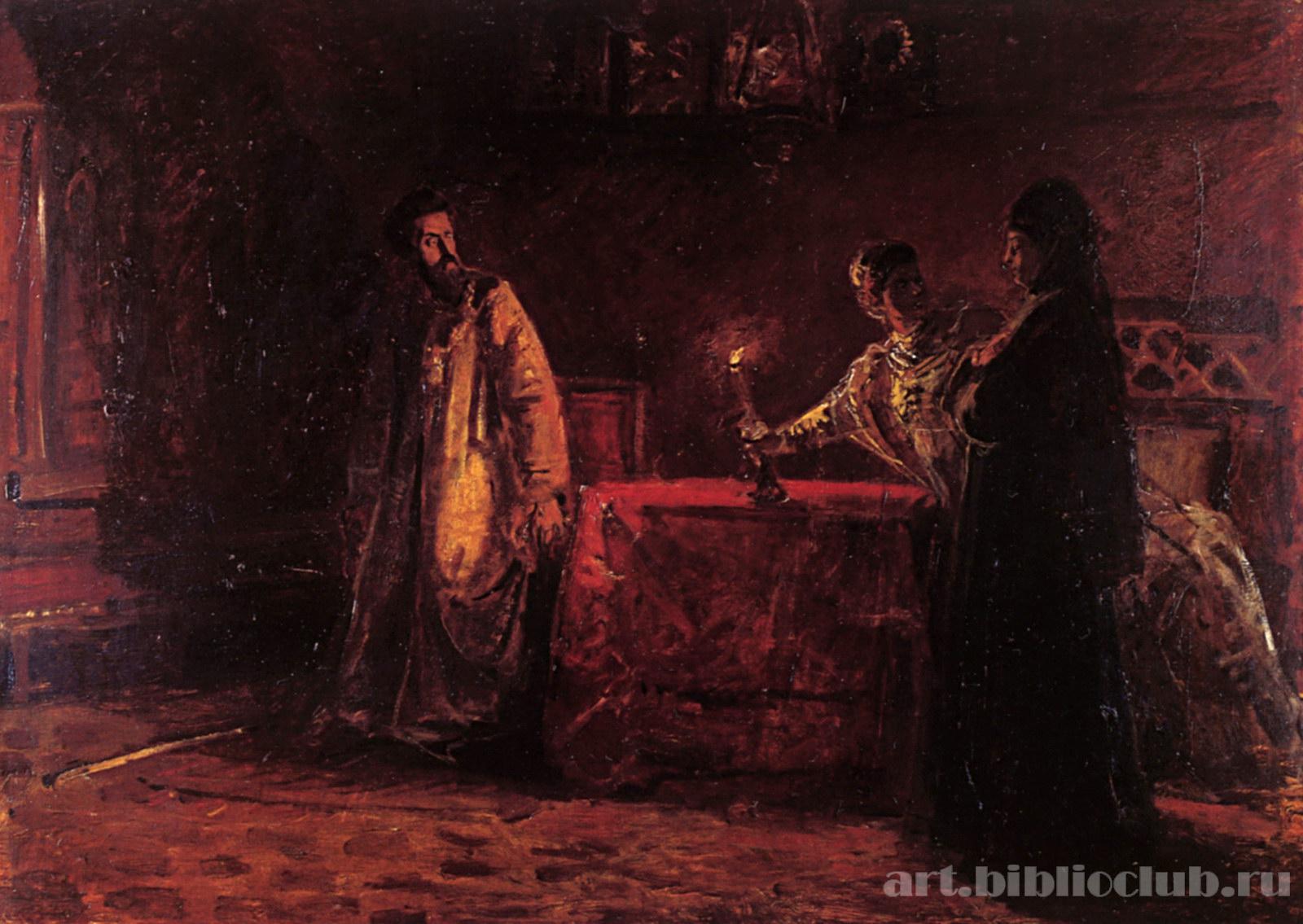 Мария Фёдоровна Нагая
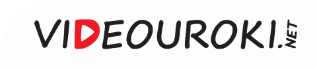 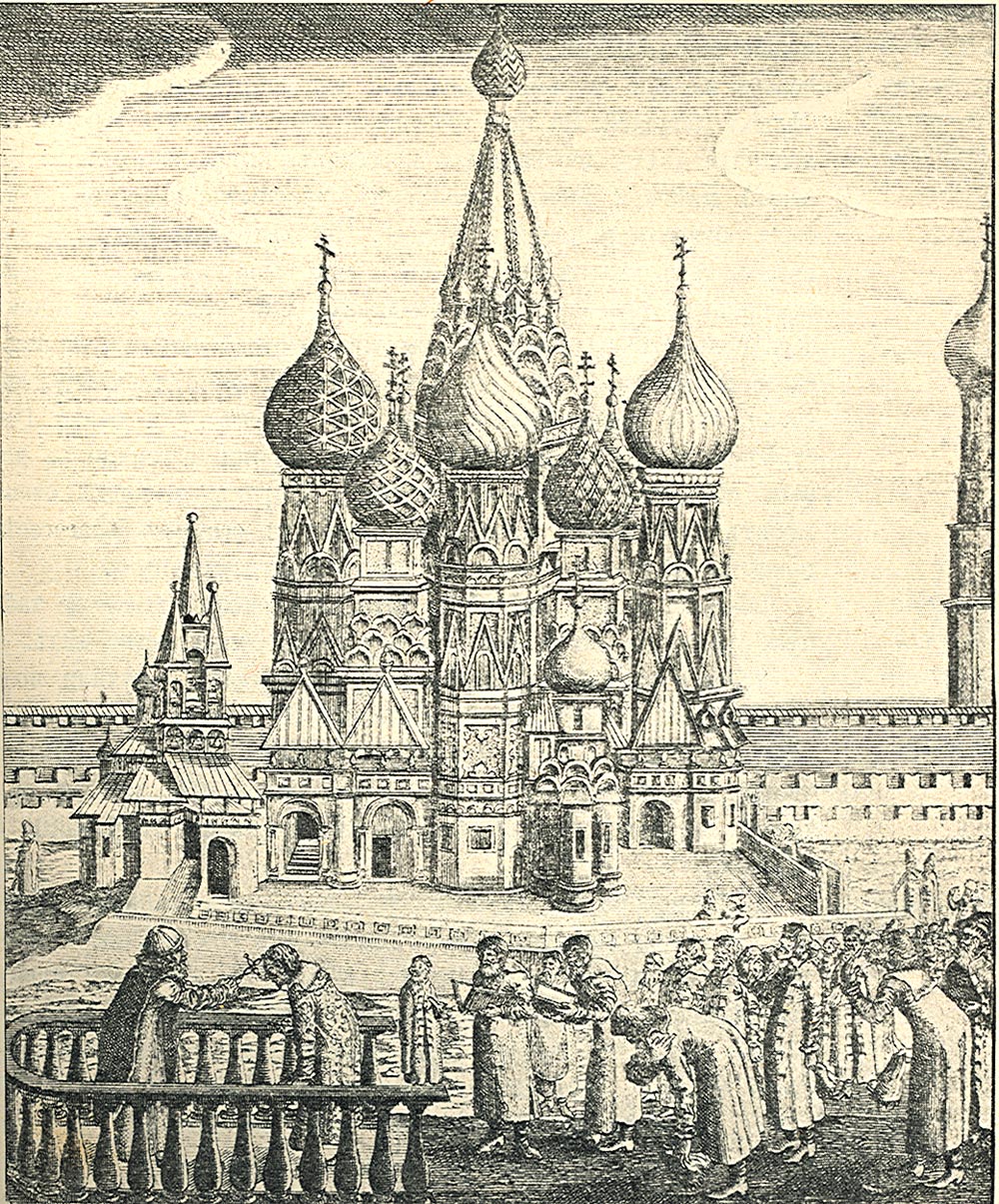 Толпа поверила самозванцу. Под ликующие крики Лжедмитрий был провозглашён русским царём.
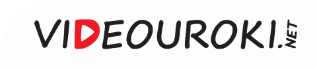 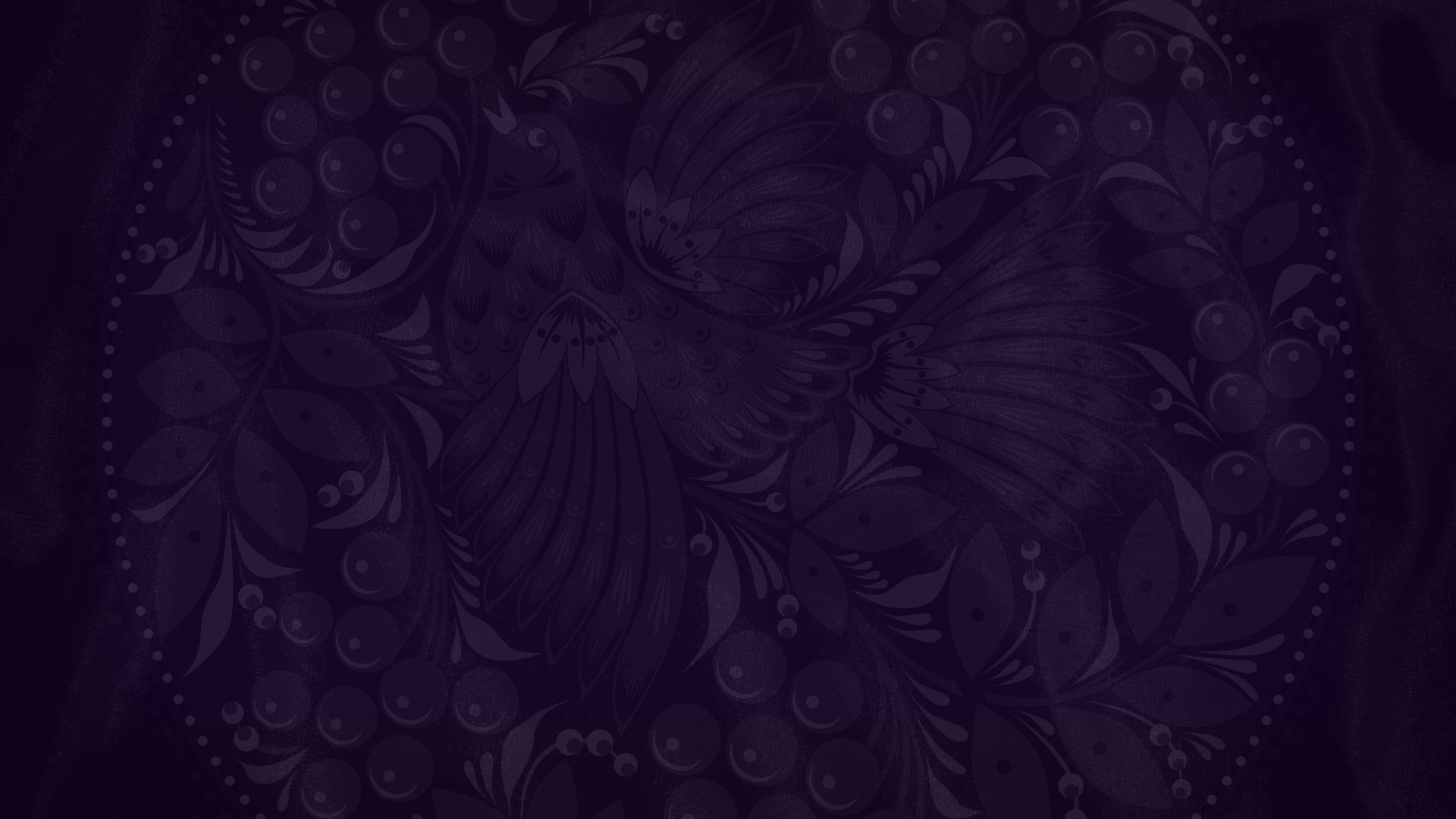 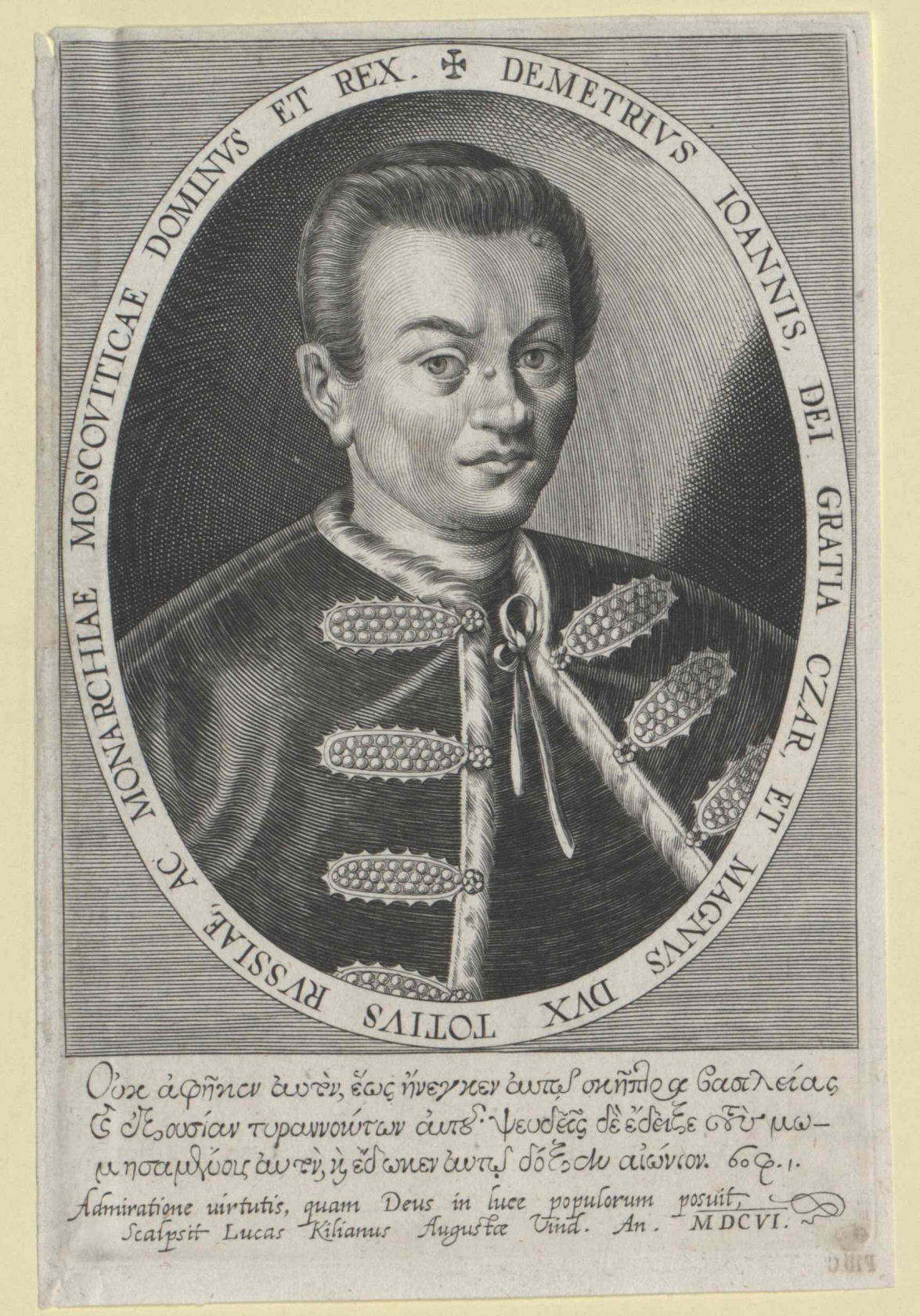 Меры Лжедмитрия I
1
2
Возвращение из ссылки бояр, пострадавших при Годунове.
Назначение Филарета Романова ростовским митрополитом.
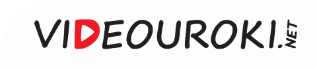 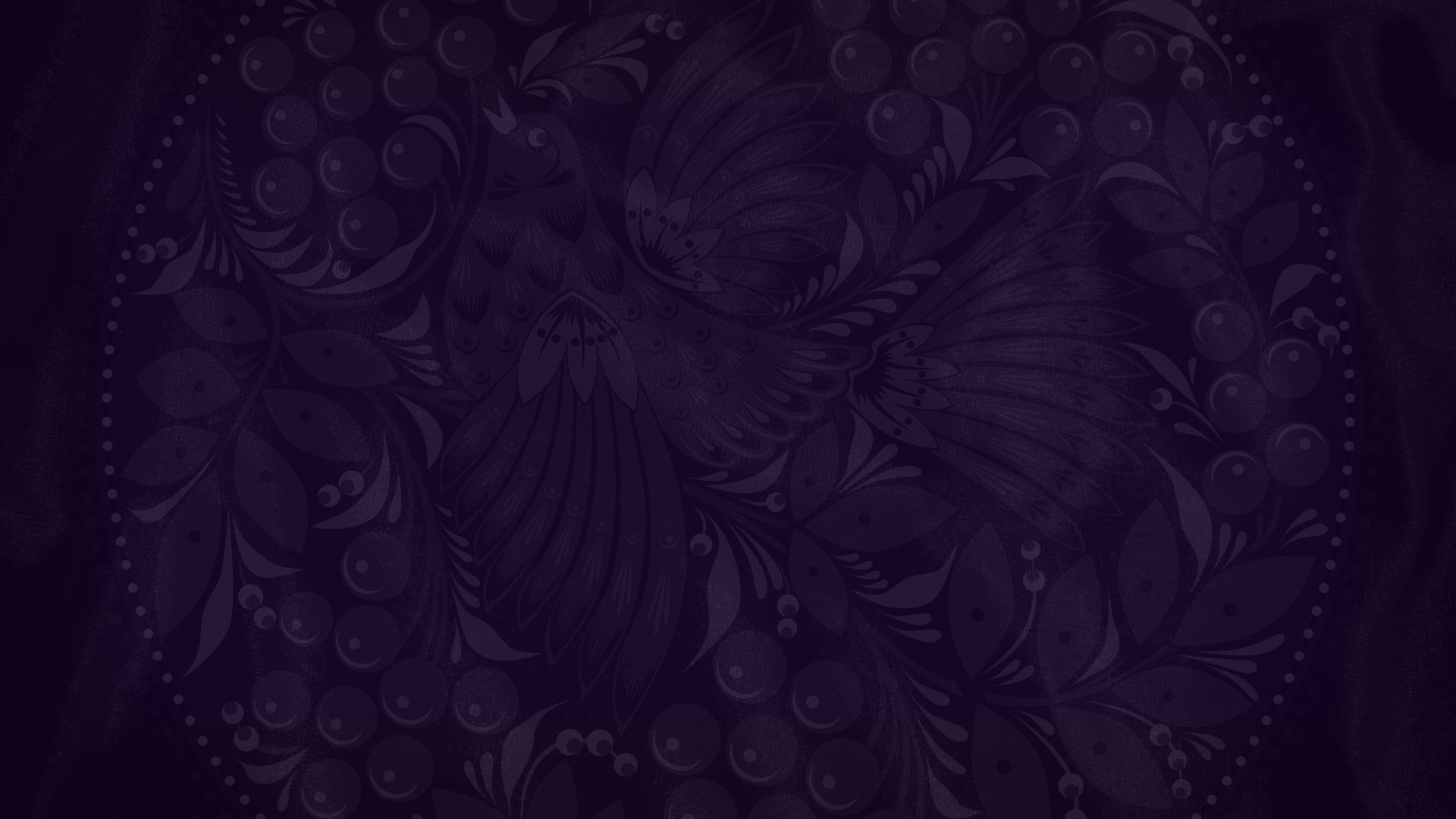 Уступки Лжедмитрия I народу
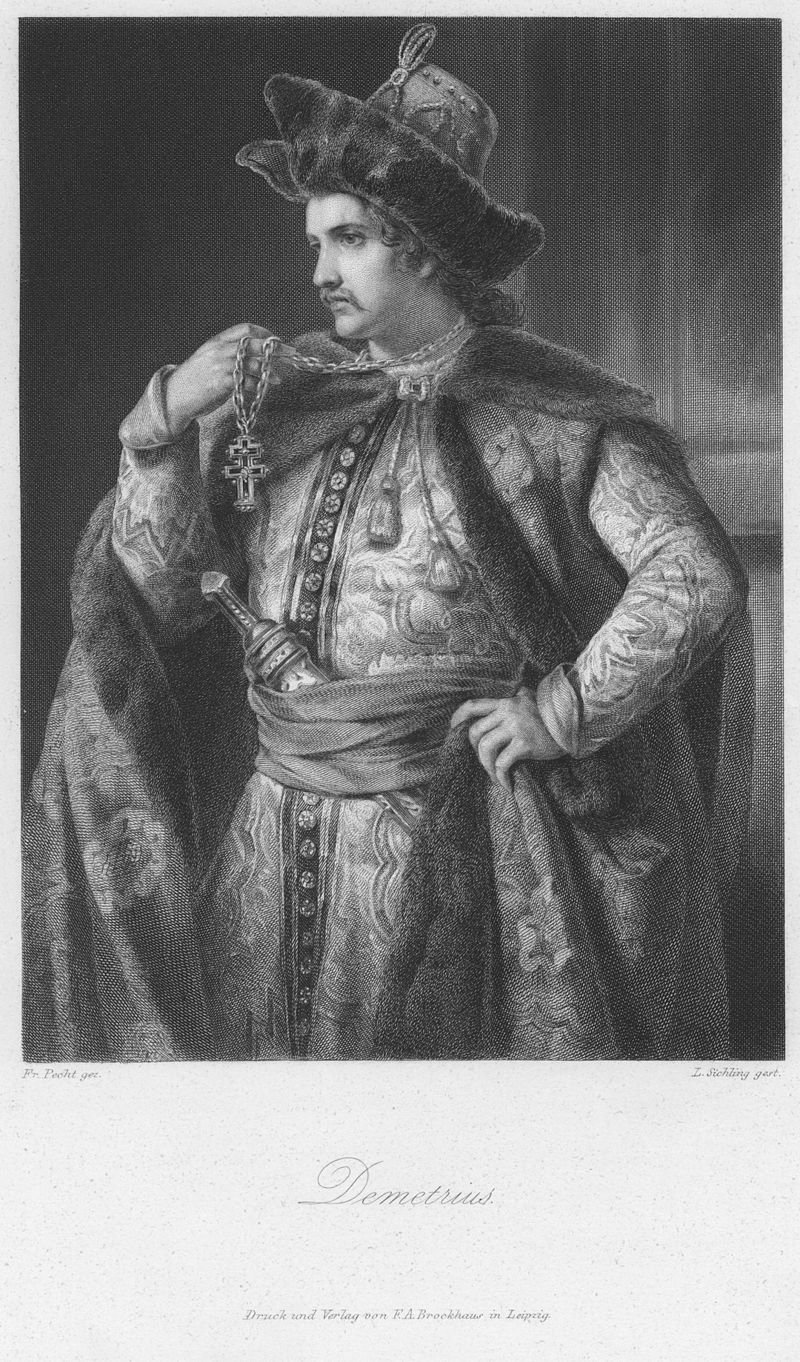 Отмена различного рода казней.
1
2
Начало борьбы с поборами и взяточничеством.
Личный приём посетителей с жалобами и прошениями.
3
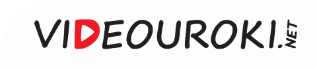 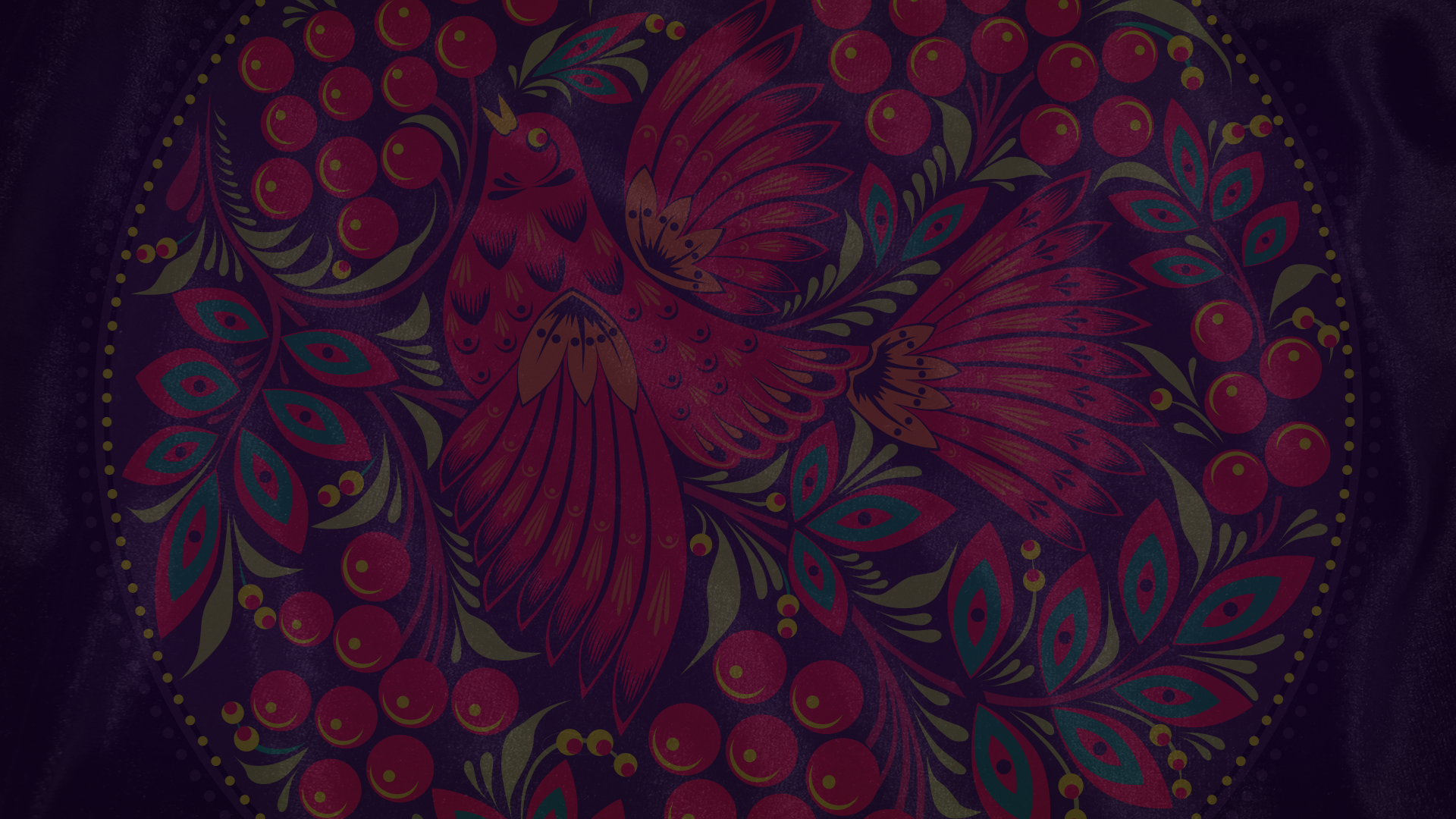 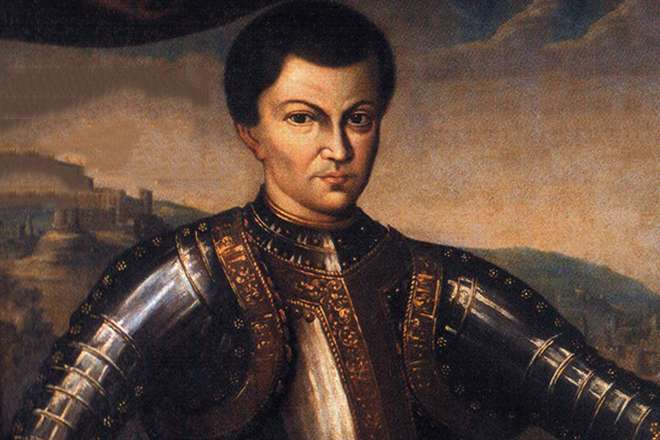 После призвания на царство Лжедмитрий больше не вспоминалпро своё главное обещание –дать полную свободу крестьянам.
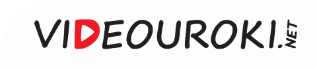 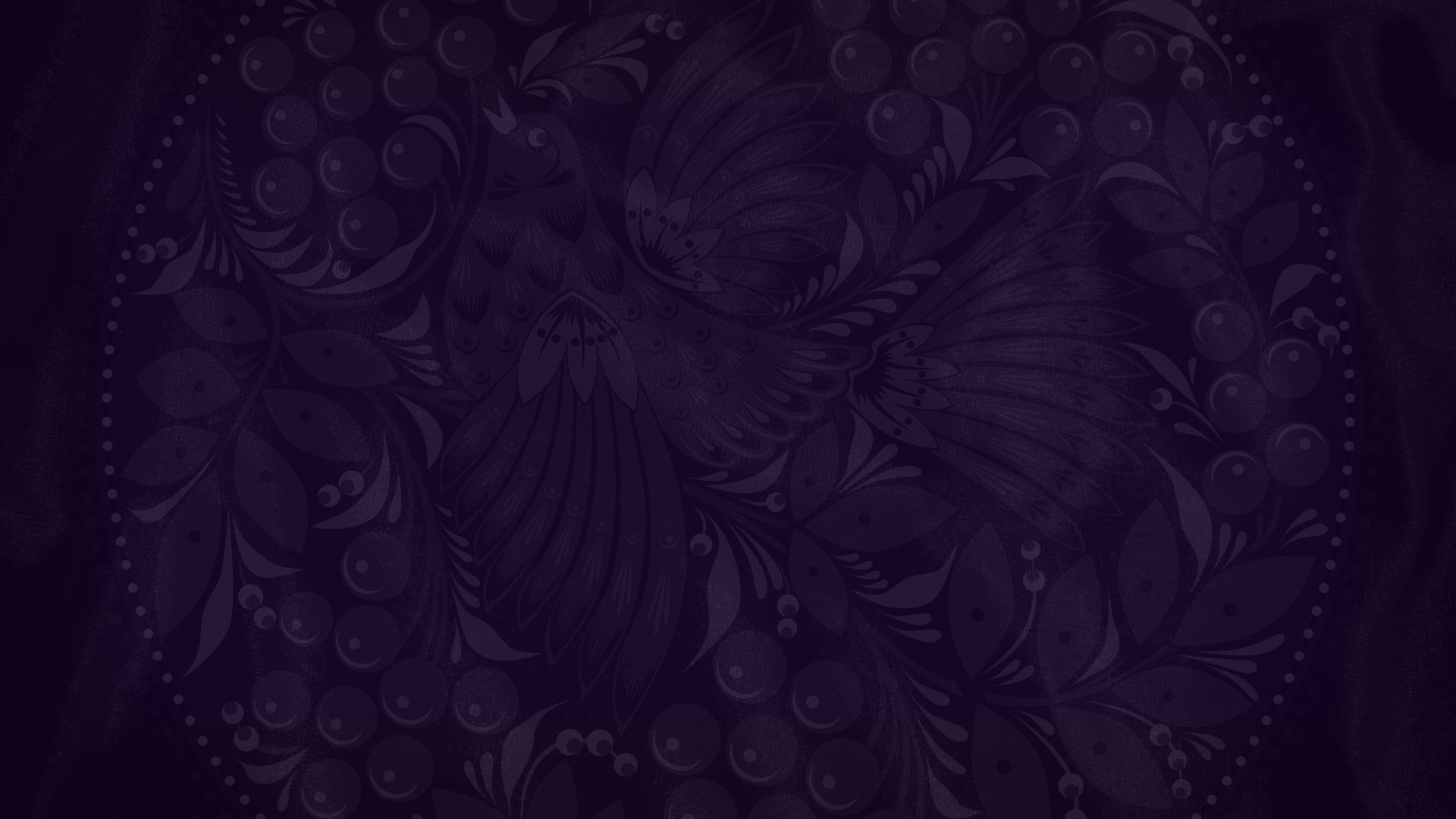 Причины недовольства москвичей Лжедмитрием
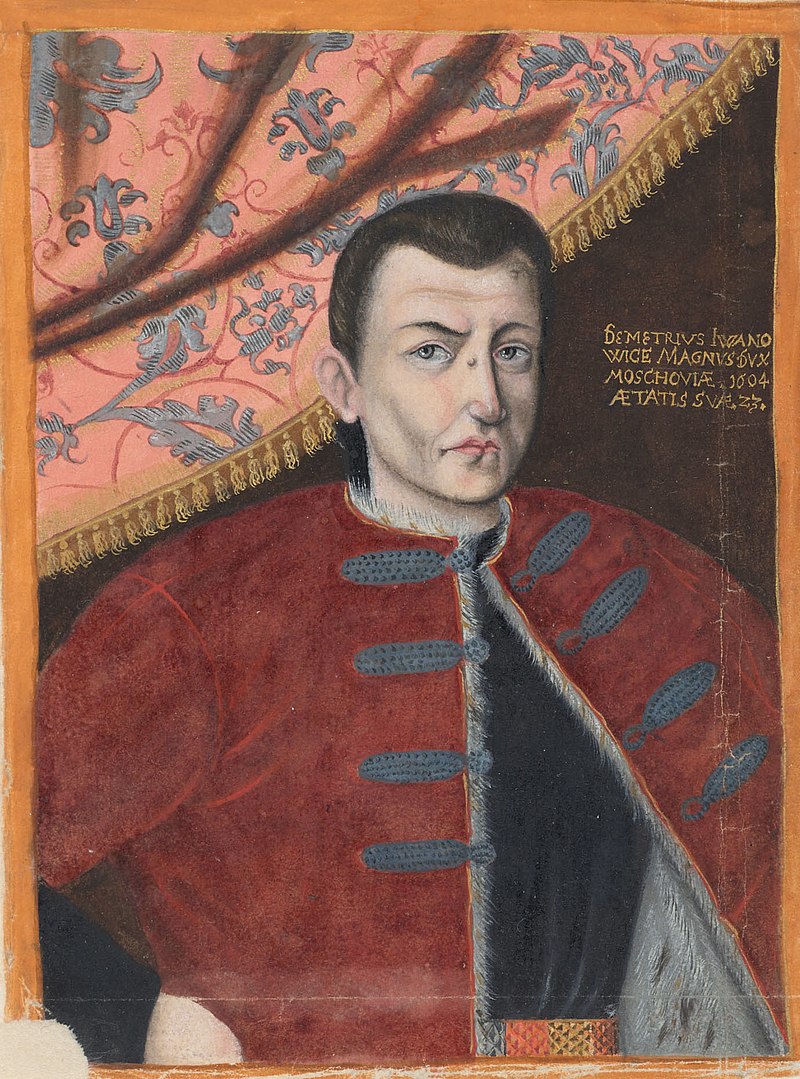 Царь носил польское платье (одежду).
1
Правитель ходил по городу без свиты.
2
Не молился перед обедом, а после него не мыл руки и не спал.
3
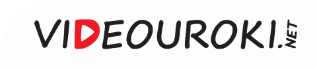 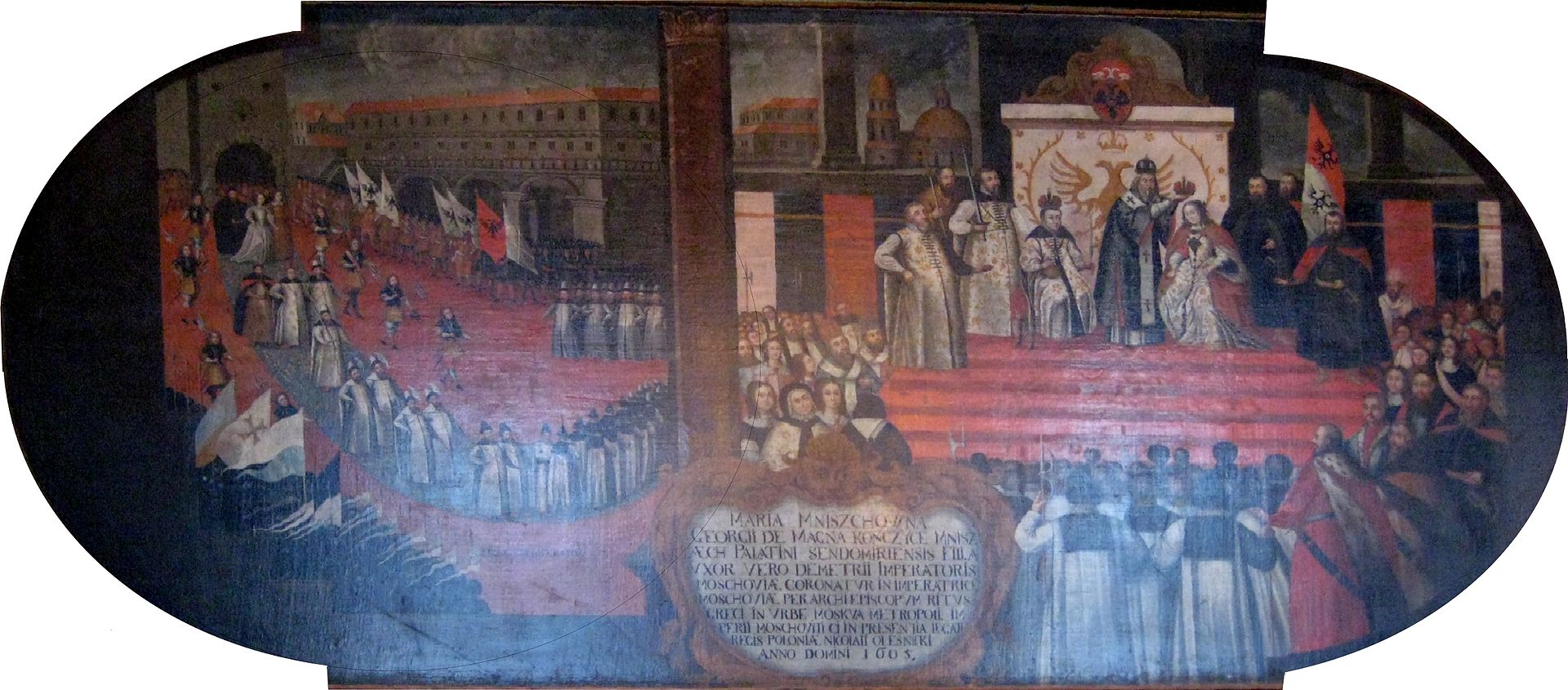 Обручение Марины Мнишек и Лжедмитрия
Возмутительным событием для москвичей стала свадьба Лжедмитрия с Мариной Мнишек.
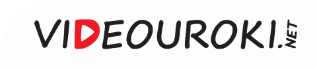 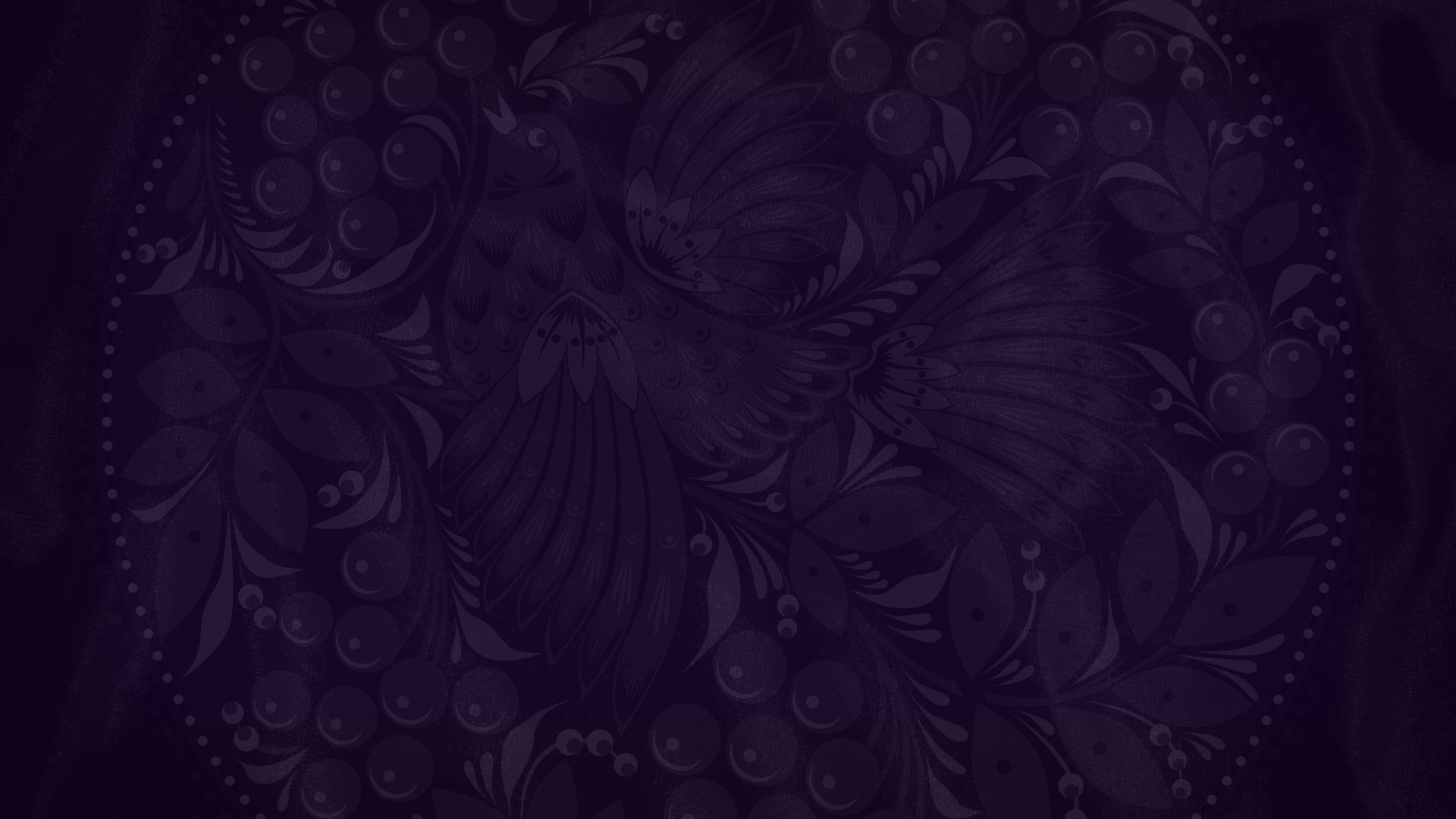 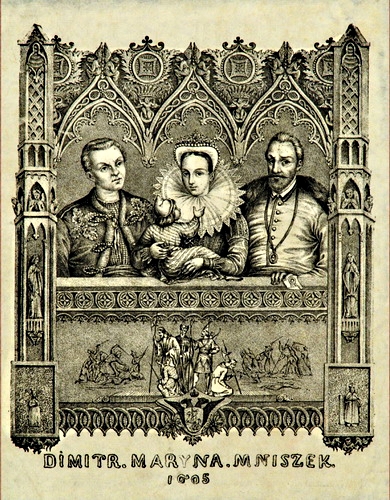 Свадьба Лжедмитрия I
1
2
Торжество проходило с нарушениями православных обычаев.
На свадьбу съехалось около двух тысяч поляков.
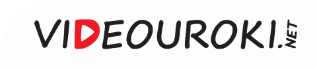 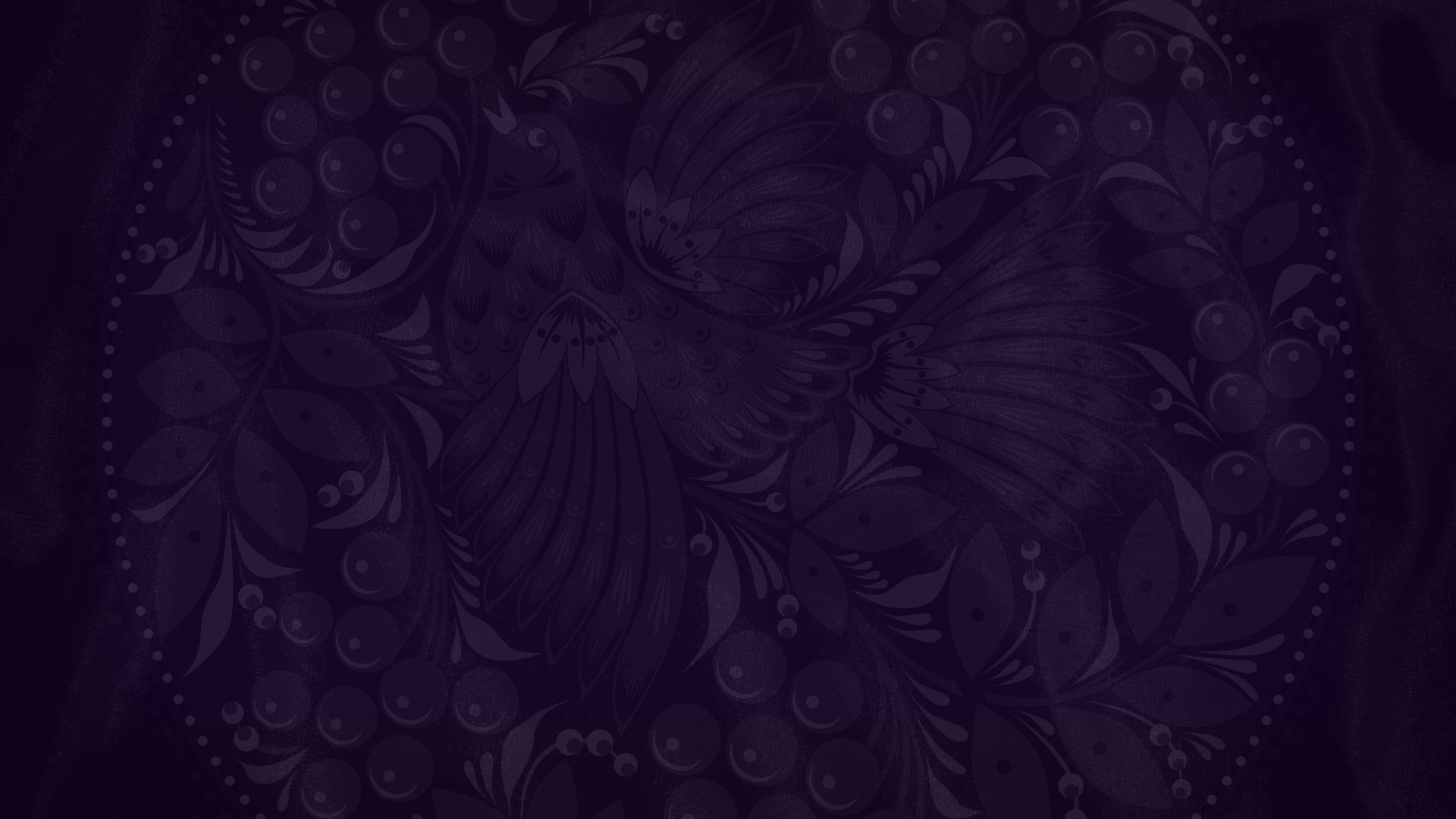 Причины недовольства поляками
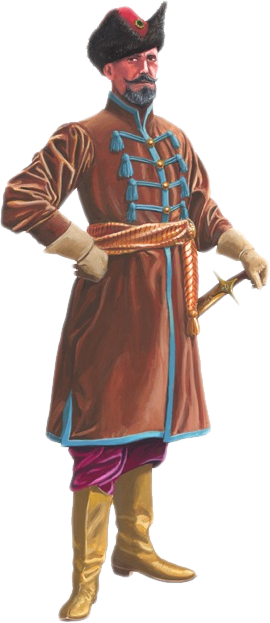 Входили в церковь, не снимая головных уборов.
1
Громко смеялись и разговаривали в храмах.
2
Избивали и грабили жителей Москвы.
3
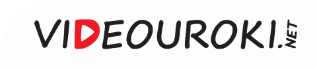 Лжедмитрий и бояре
Обещание царя править совместно с Боярской думой
Отстранение бояр от управления страной
Составление заговора против царя
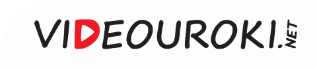 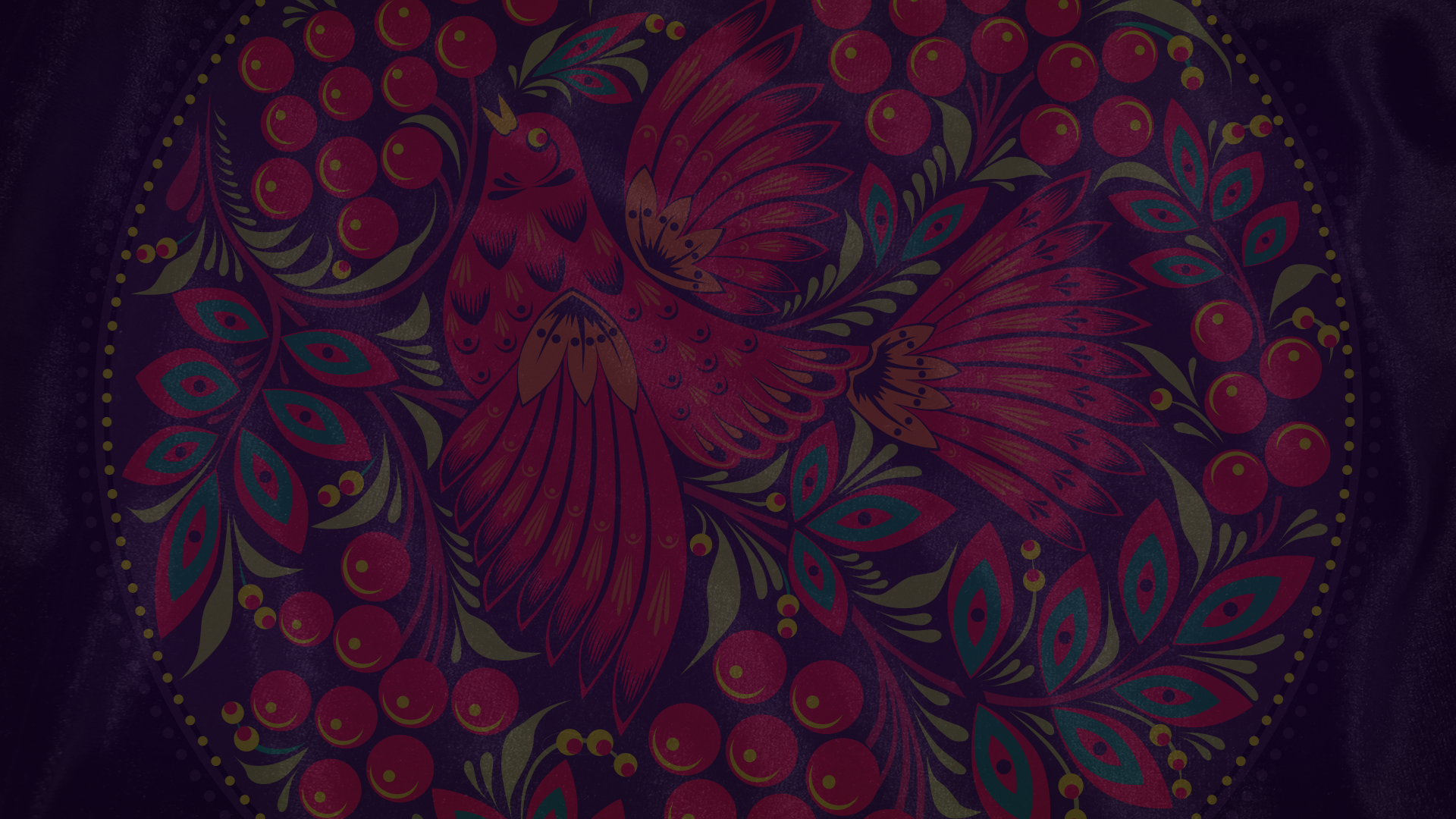 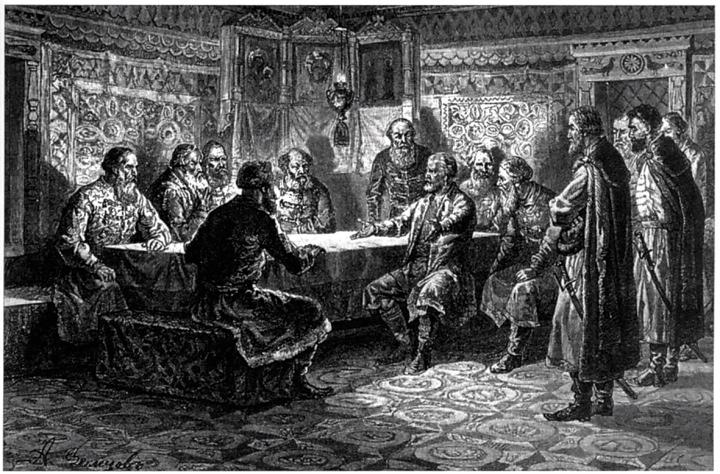 Бояре воспользовались негодованием москвичей и организовали восстание. 


Разработчиком его плана выступил Василий Шуйский.
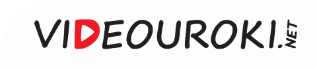 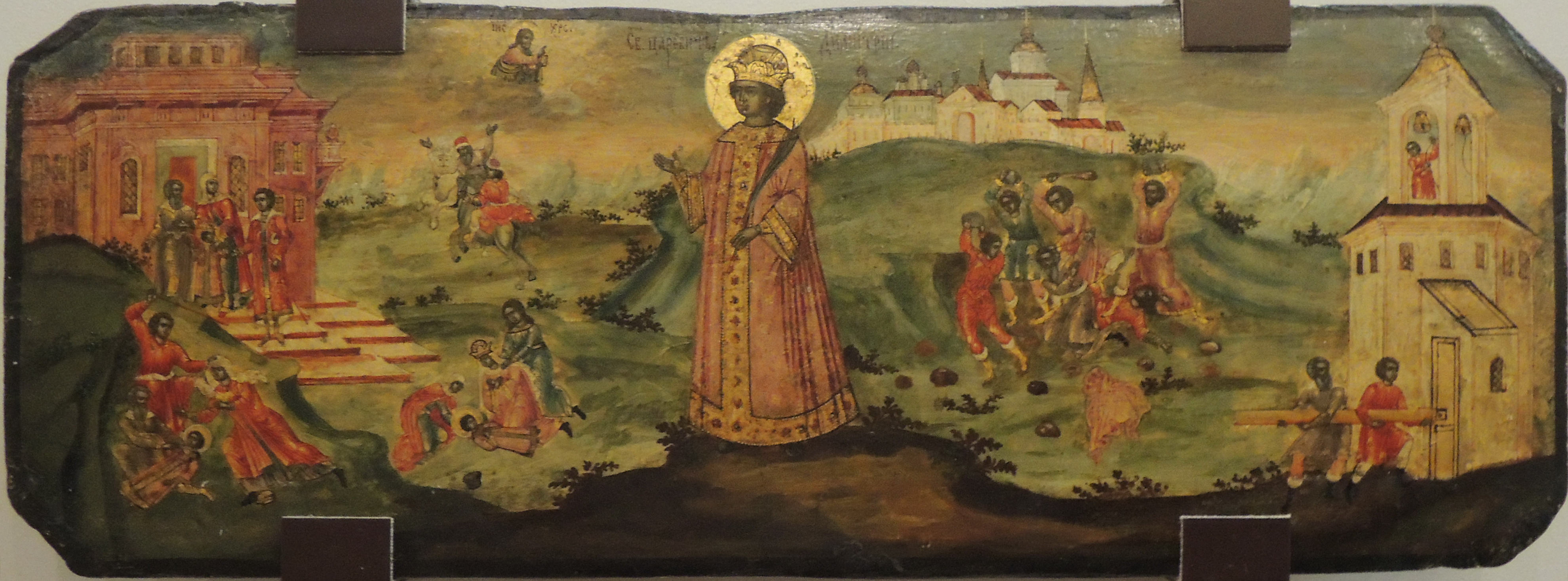 Князьям Шуйским были хорошо известны причины гибели настоящего царевича Дмитрия.
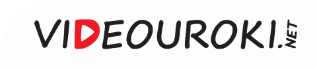 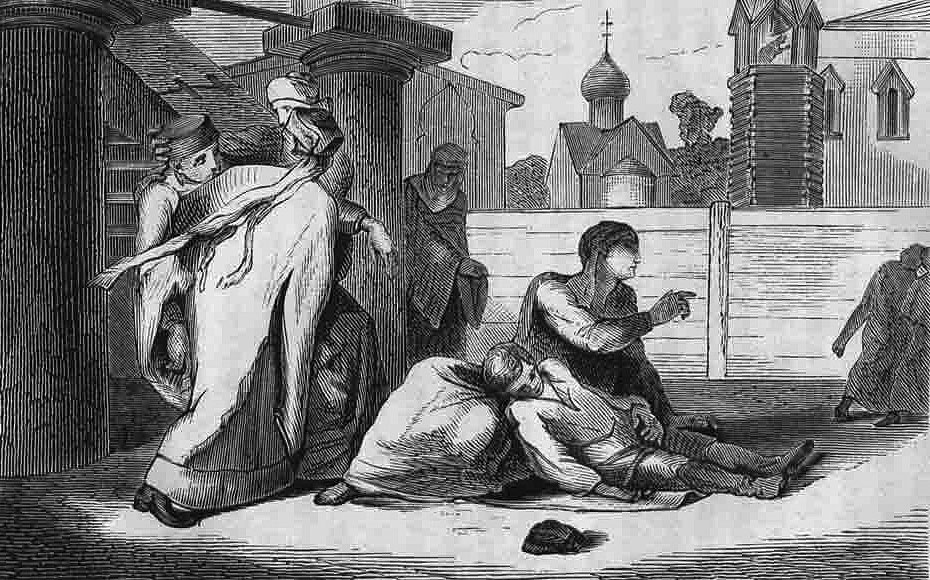 Гибель царевича Дмитрия
Василий Шуйский расследовал причины смерти царевича Дмитрий.
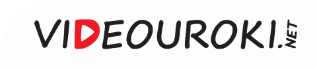 Период правления Годуновых
в России
Позиция Василия Шуйского
Признание Шуйским в Лжедмитрии истинного царевича
Заявление Шуйского, что Дмитрий «сам ножом покололся»
Начало Смуты, и появление самозванца
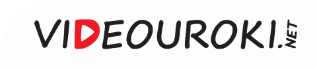 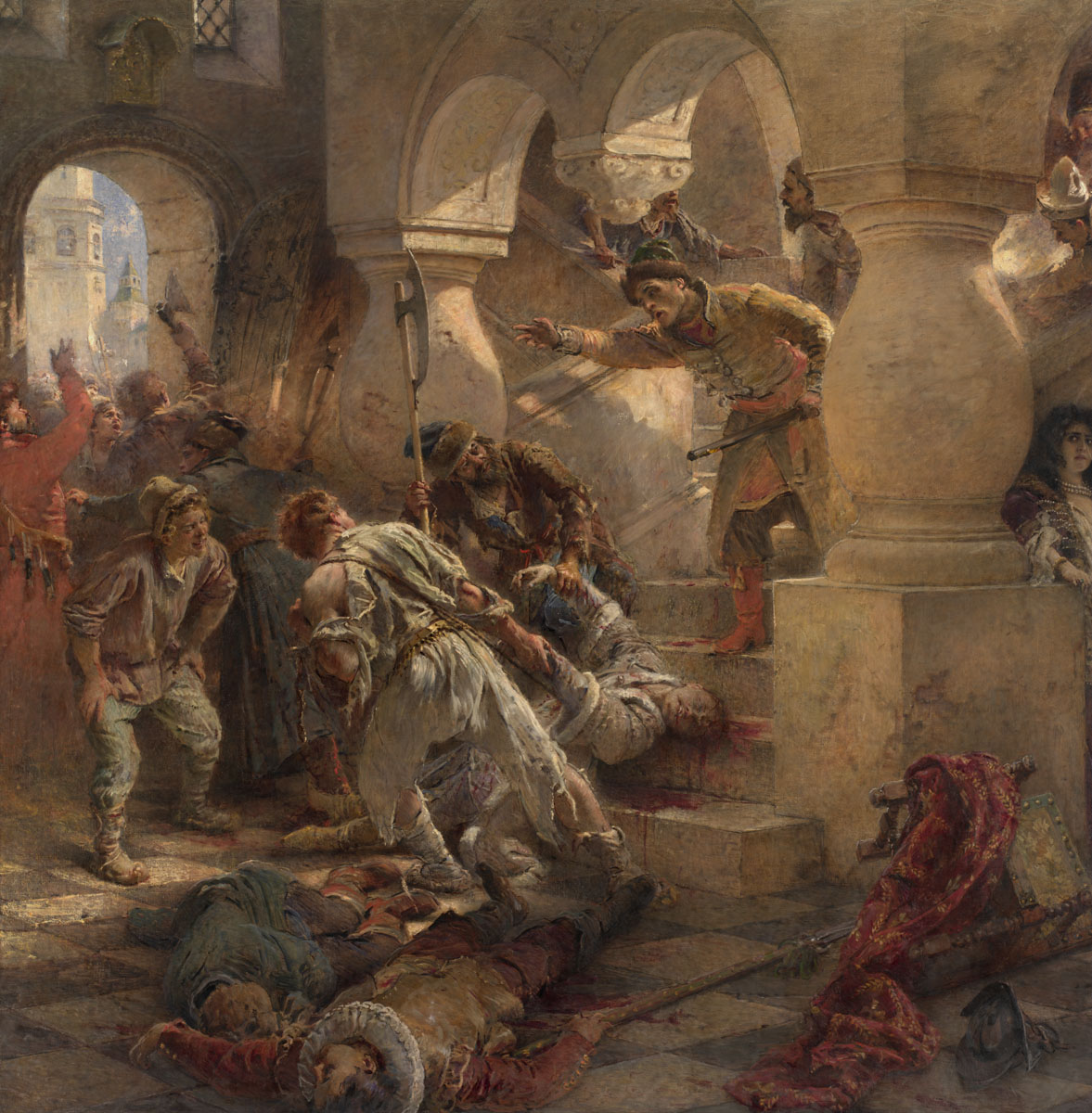 К. Маковский.
Убийство Лжедмитрия.
1906
В ночь на 17 мая 1606 года жители Москвы и бояре-заговорщики ворвались в Кремль.
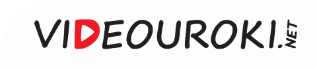 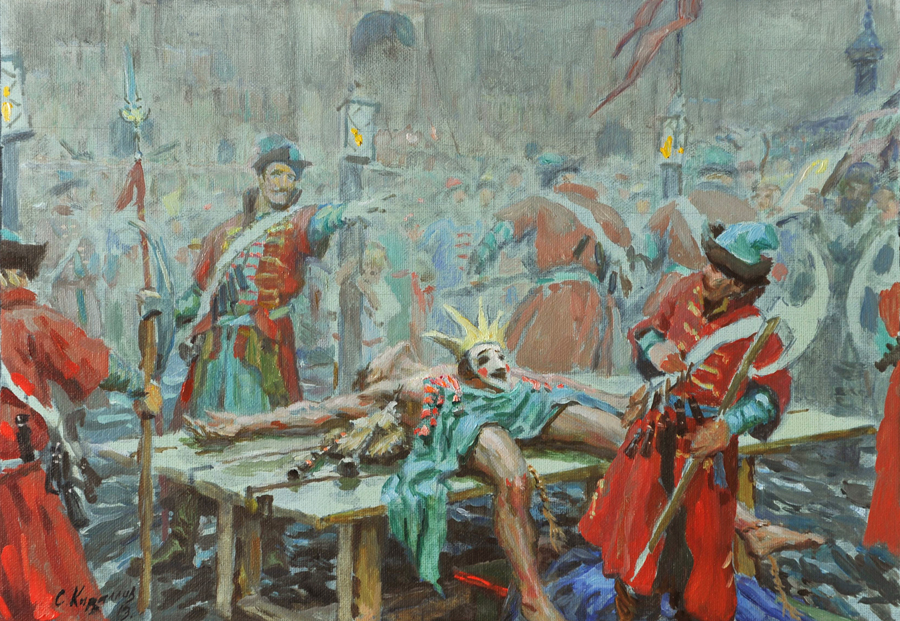 С. Кириллов. Смутное время. Лжедмитрий. 2013
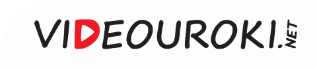 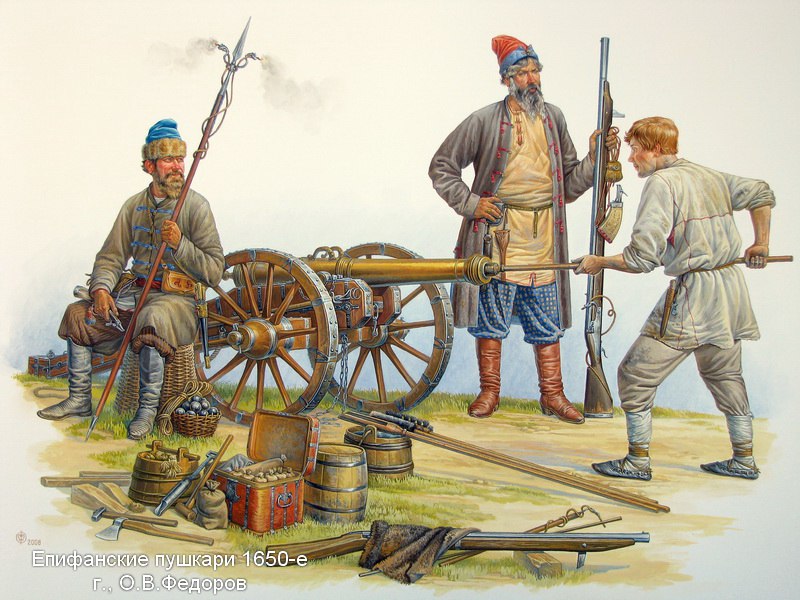 Пеплом Лжедмитрия зарядили пушку и выстрелилив сторону Польши – туда, откуда явился самозванец.
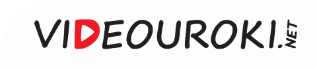 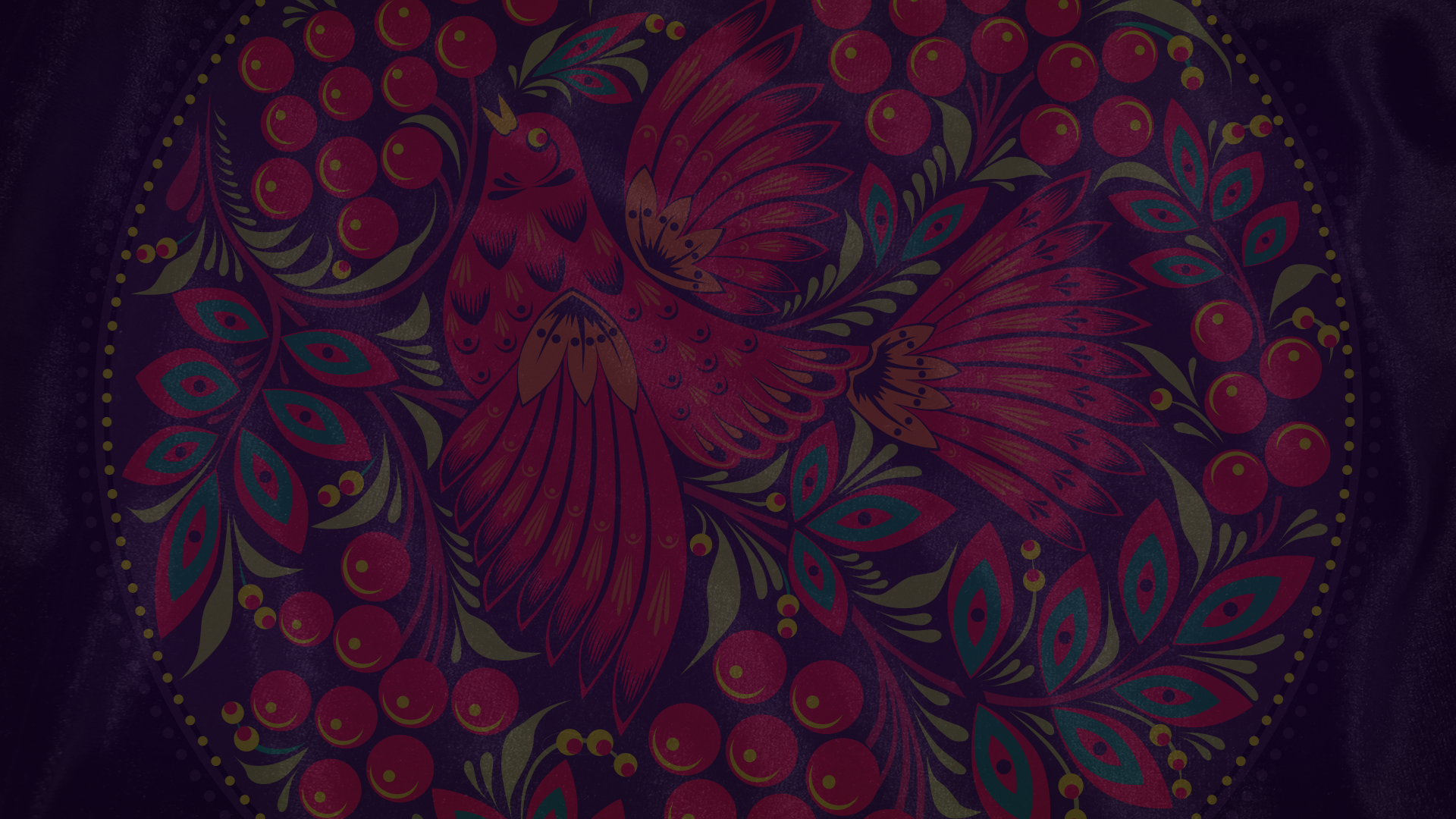 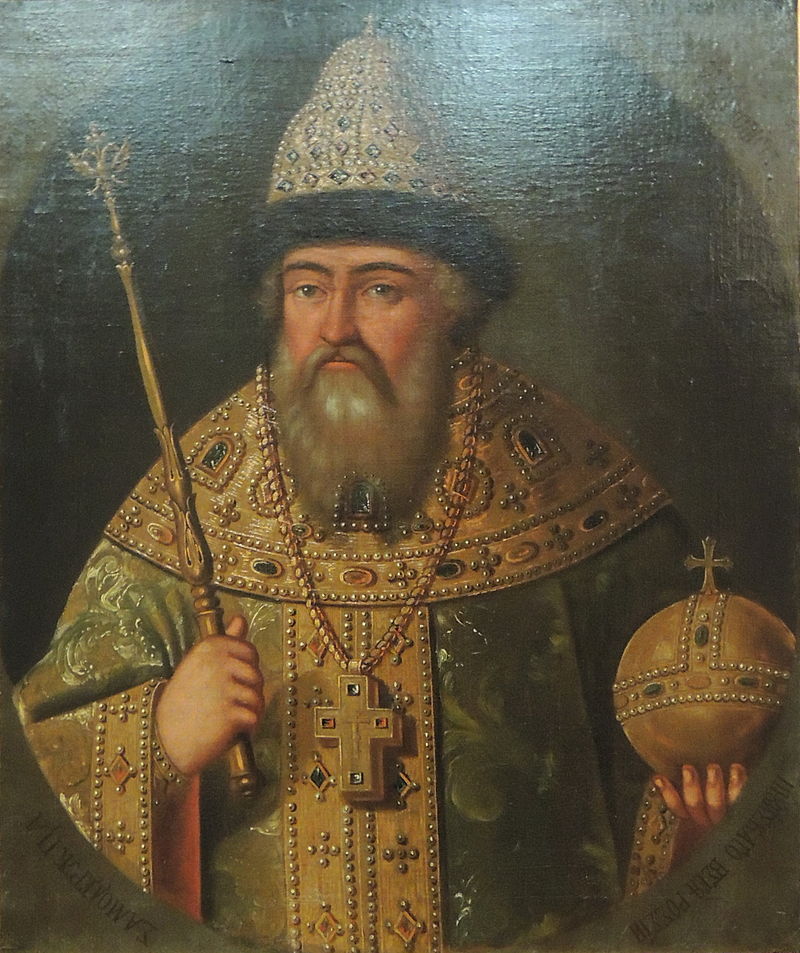 В 1606 году на спешно собранном Земском соборе царём был избран Василий Иванович Шуйский.
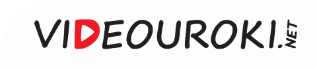 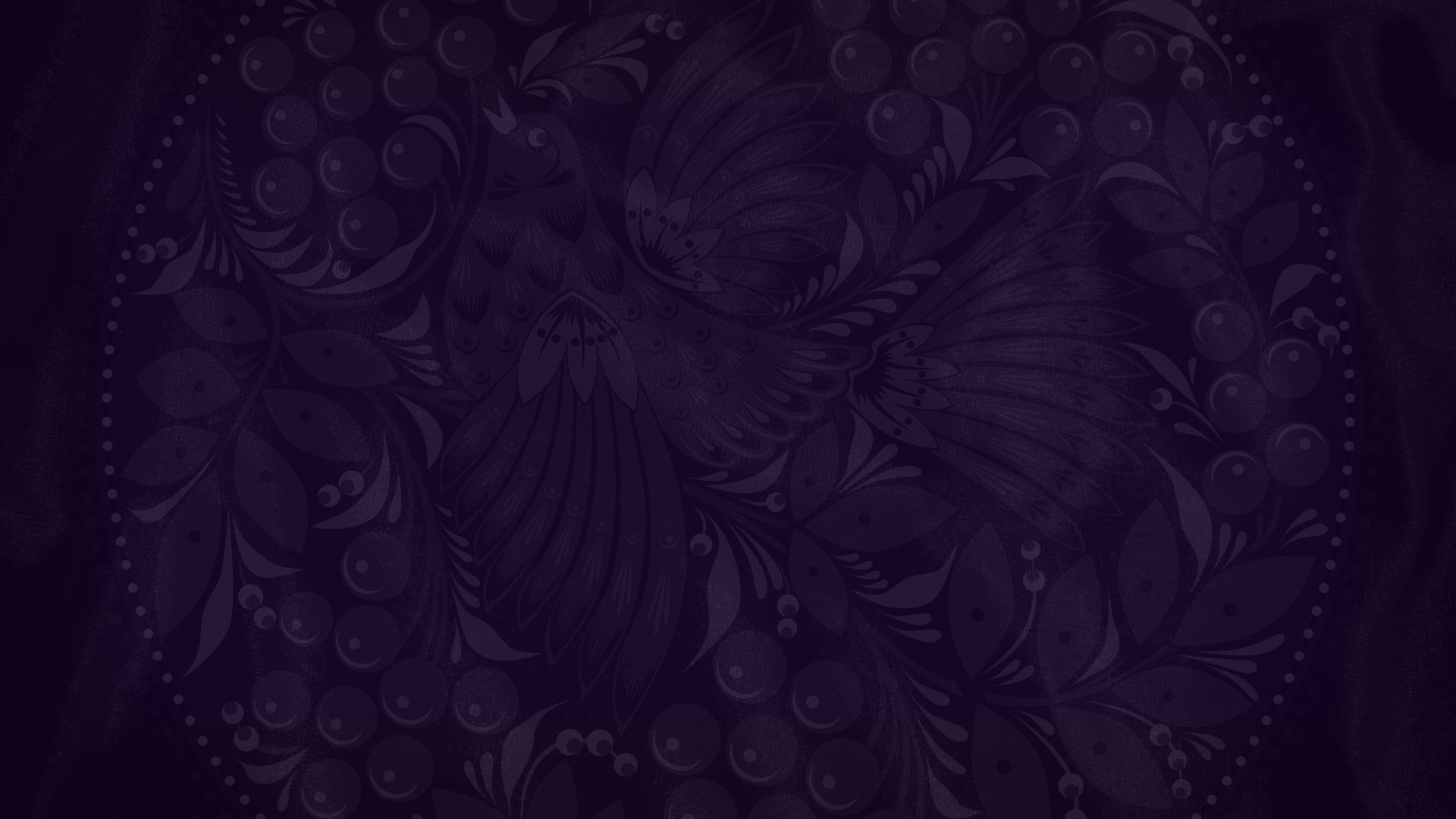 Обещания Василия Шуйского
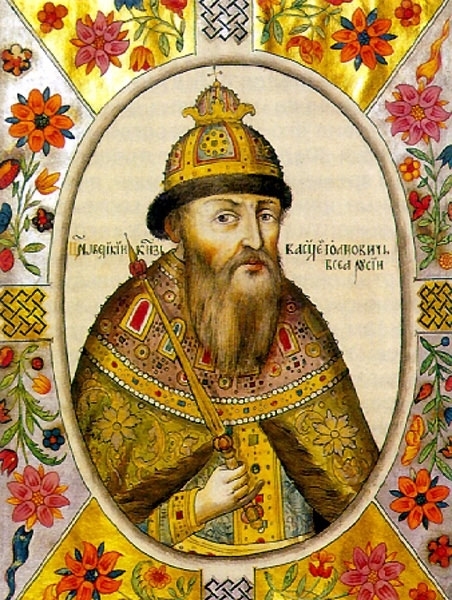 Не допускать безграничного самовластия.
1
2
Не слушать ложных доносов.
Не отнимать имущество у наслед-ников и родни осуждённых.
3
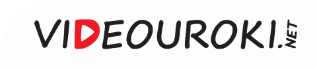 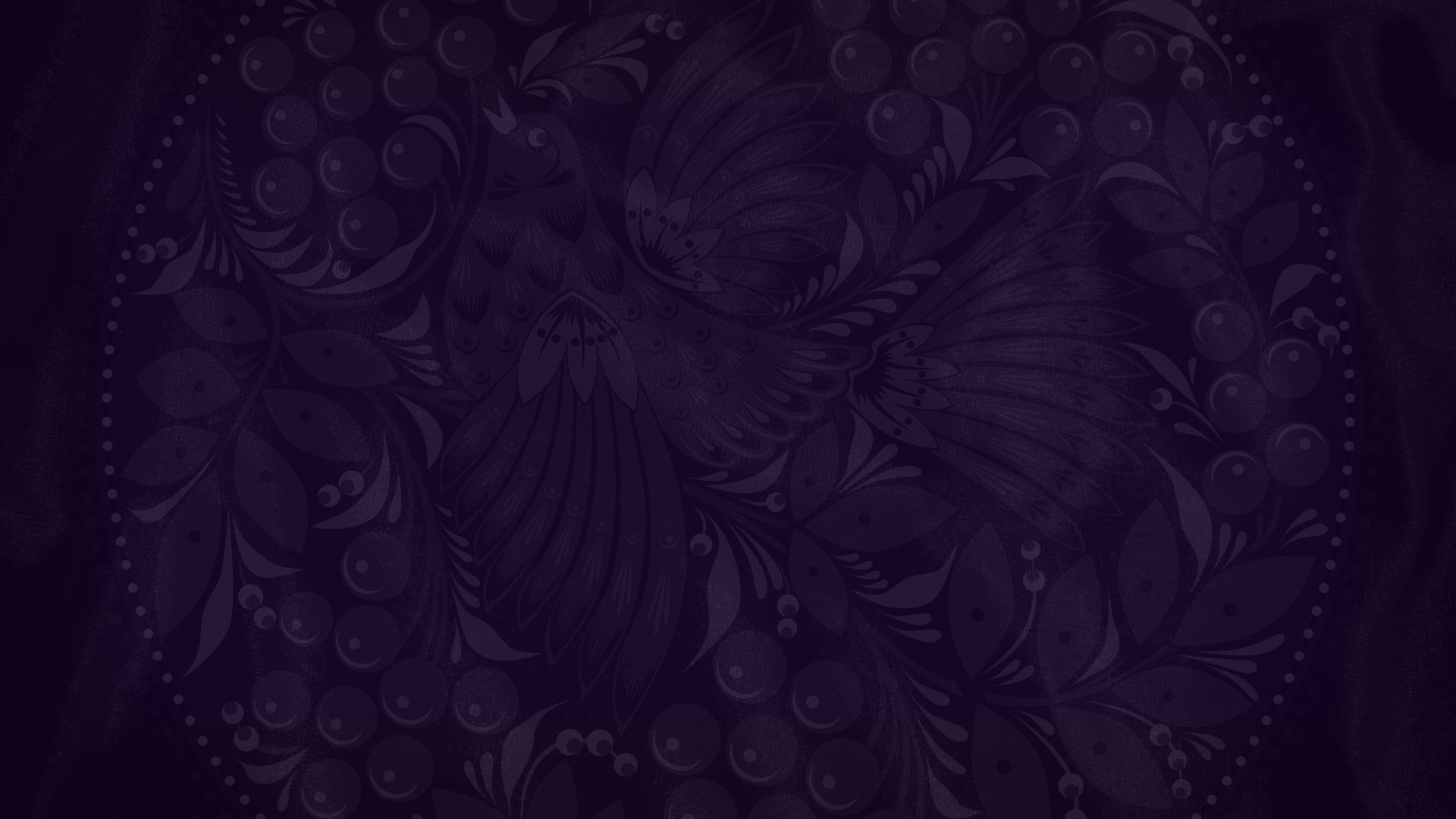 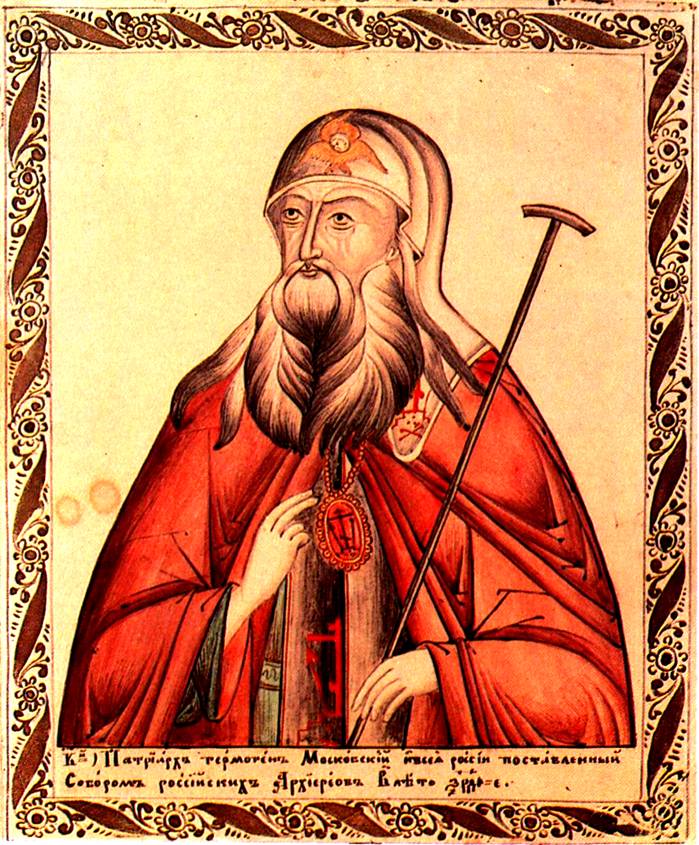 Патриарх Московский Гермоген
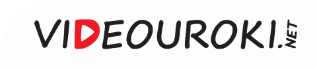 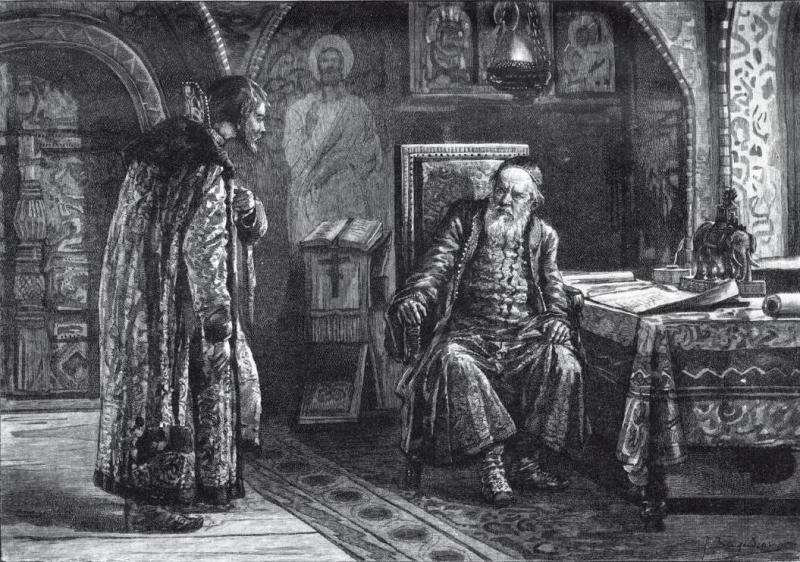 Большая часть дворян была недовольна «боярским» царём. Не было согласия и среди самих бояр.
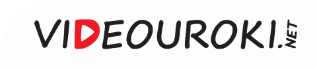 Правление Василия Шуйского
Смерть Лжедмитрия I в 1606 году
Распространение слухов о том, что в Кремле был убит кто-то другой
Резкое ухудшение положения Шуйского
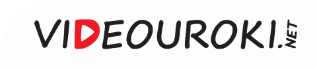 Противники Василия Шуйского
Простые люди
Политические
Использовали имя Дмитрия в своей борьбе за власть
Искренне верили в очередное спасение царевича Дмитрия
Придавали борьбе с Василием Шуйским законный вид
Симпатизировали Лжедмитрию I (юго-запад и юг страны, где не прекращались волнения)
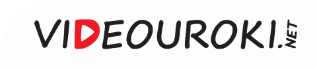 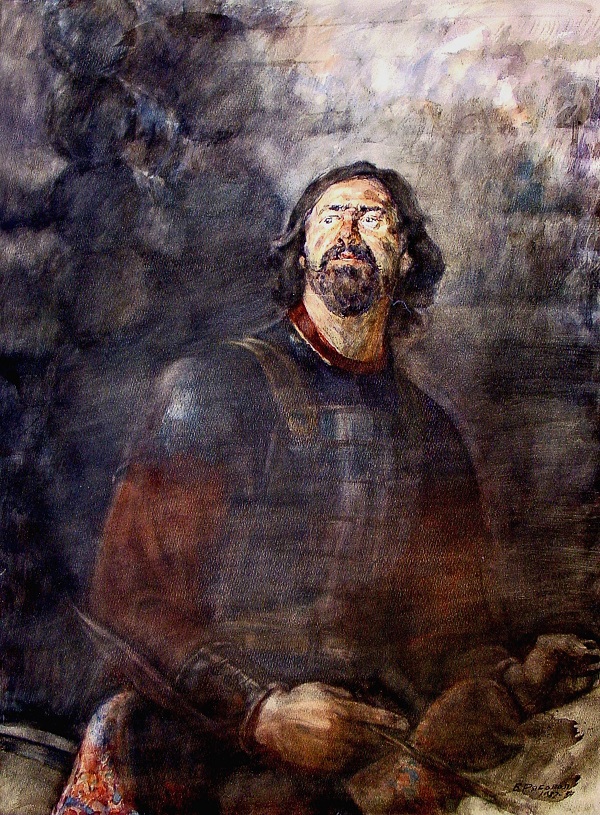 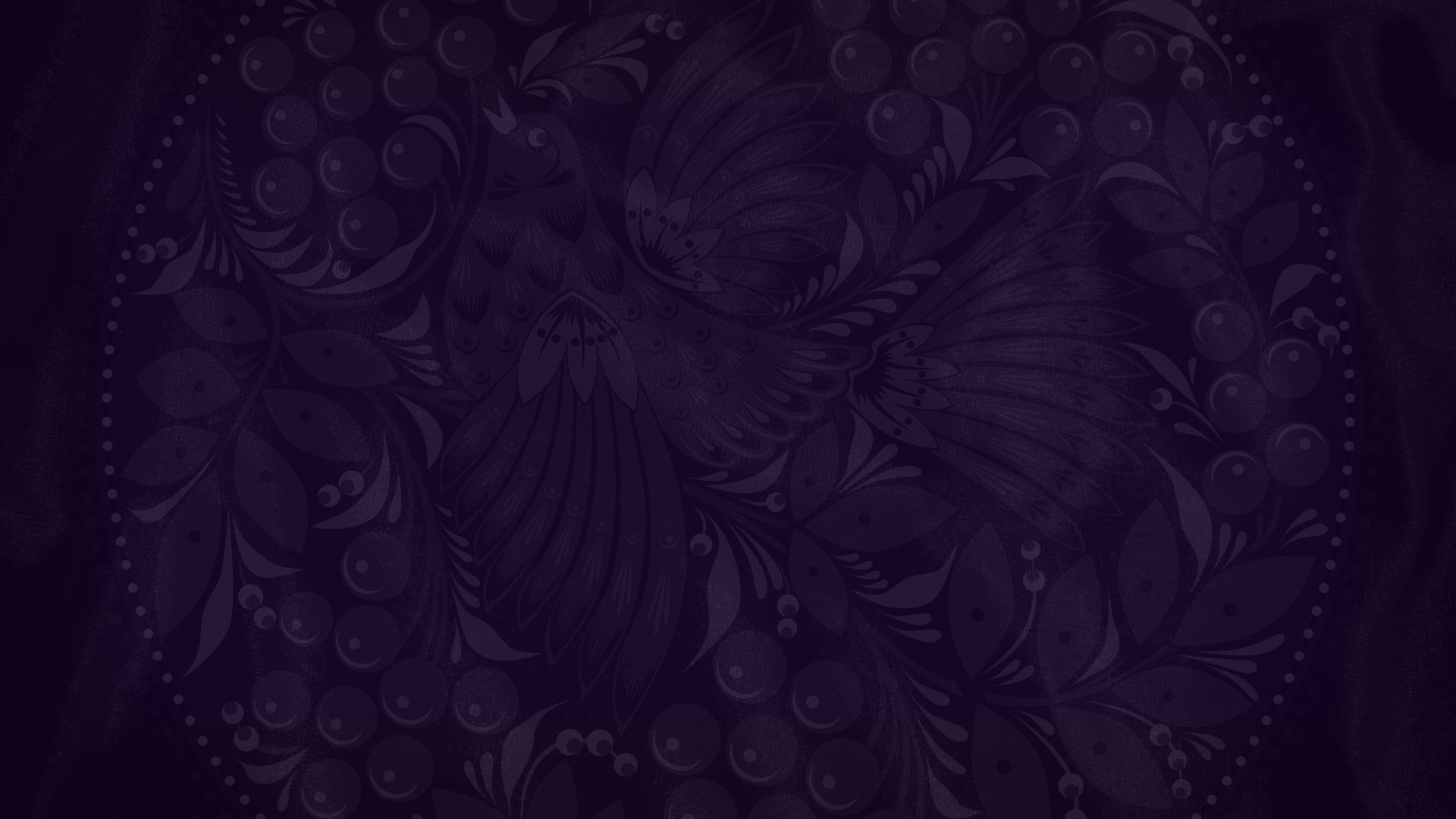 В. Рябовол. 
Иван Болотников. 1987
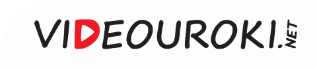 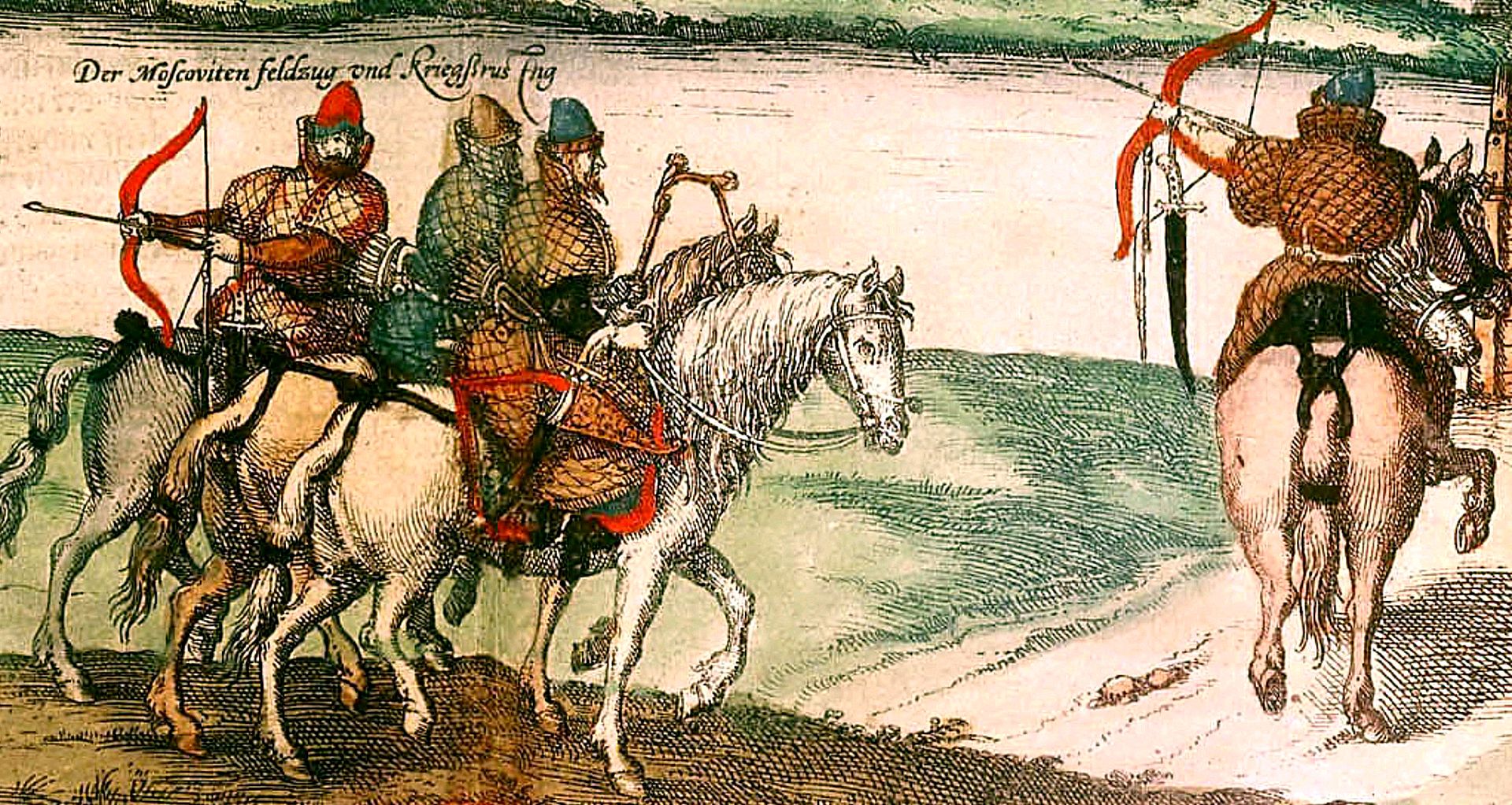 Конные боевые холопы
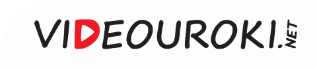 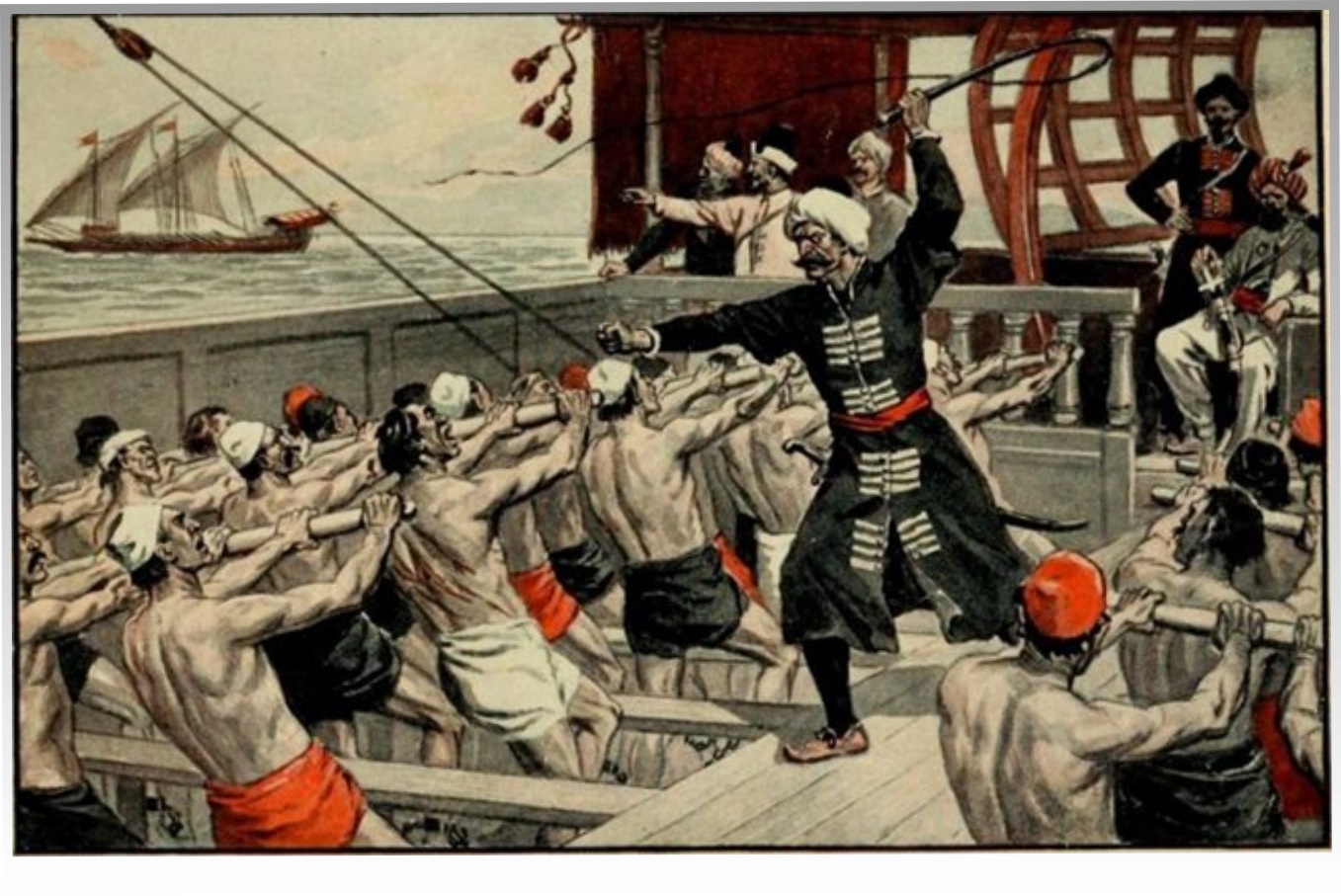 Рабы на турецкой галере
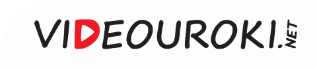 Бегство Болотникова из турецкого плена и возвращение в Россию
ВозвышениеИвана Болотникова
Начало похода Болотникова на Москву из Путивля
Встреча в Болотниковым в Речи Посполитой сподвижника Лжедмитрия
Назначение Болотникова «царём» воеводой в «царском» войске»
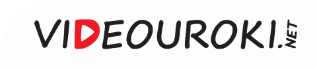 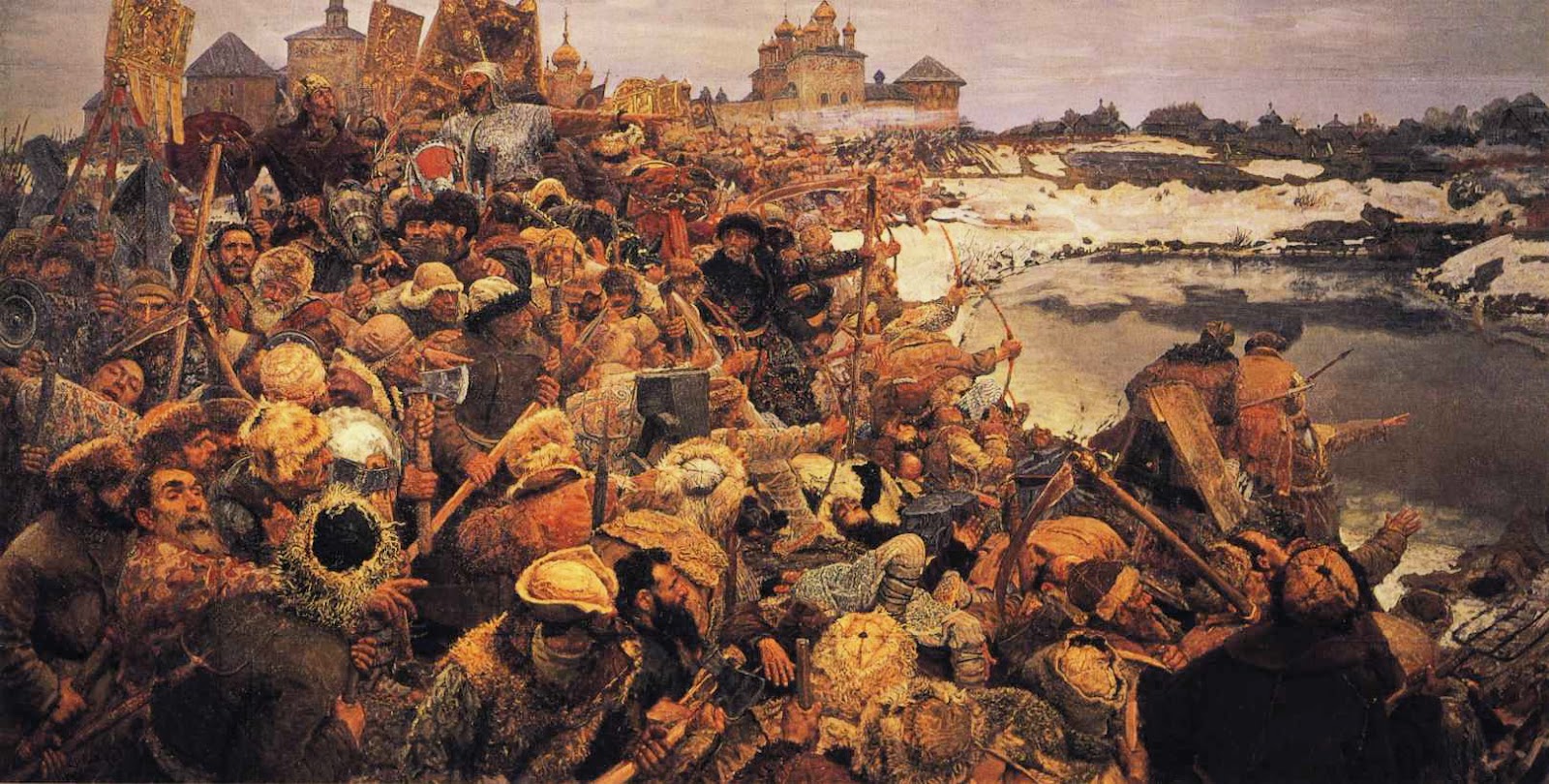 Г. Горелов. Восстание Болотникова. 1944
Осенью 1606 года восставшие подошли к Москве. Свой лагерь они расположили в селе Коломенском.
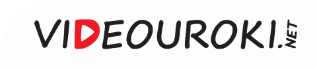 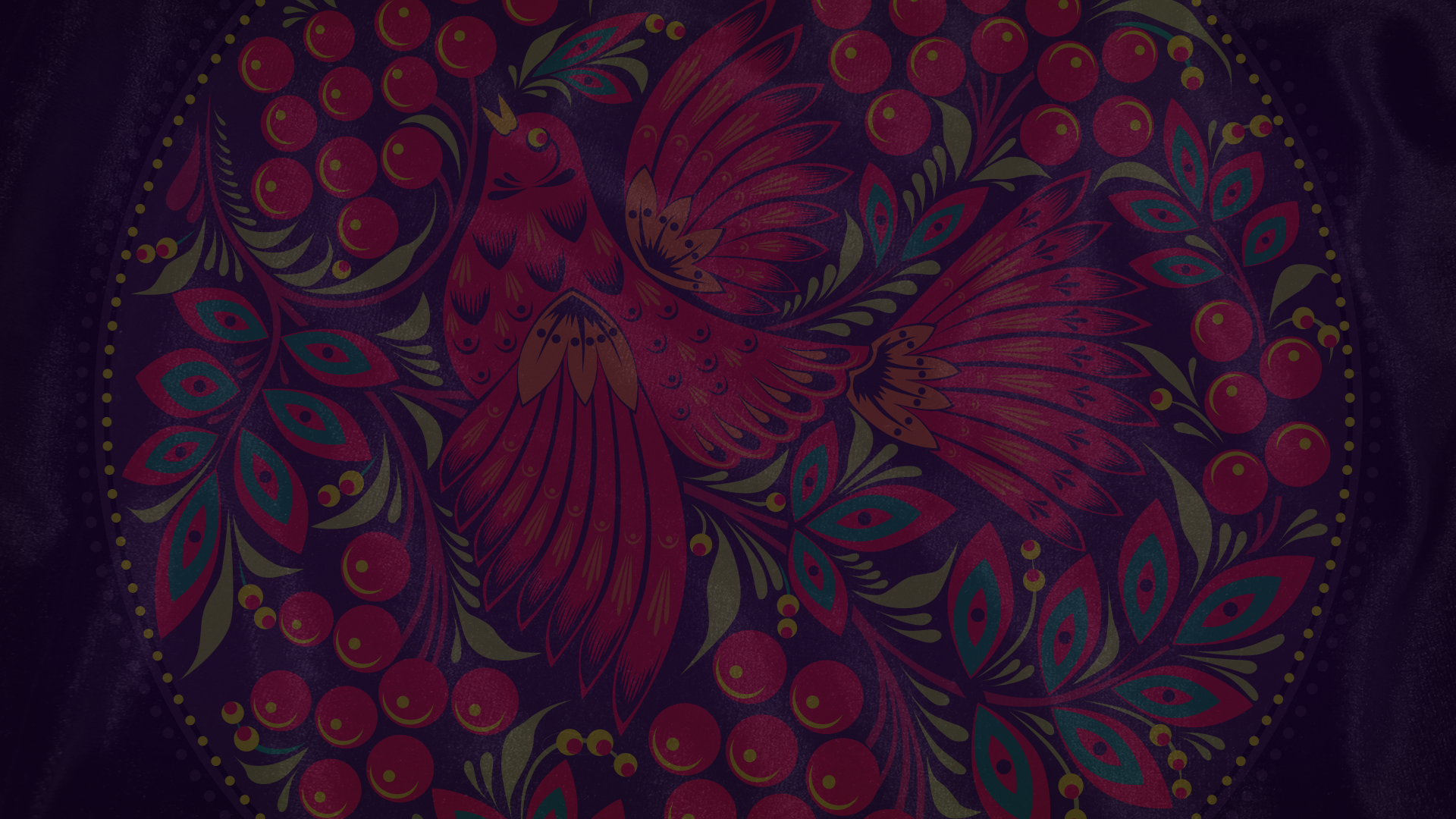 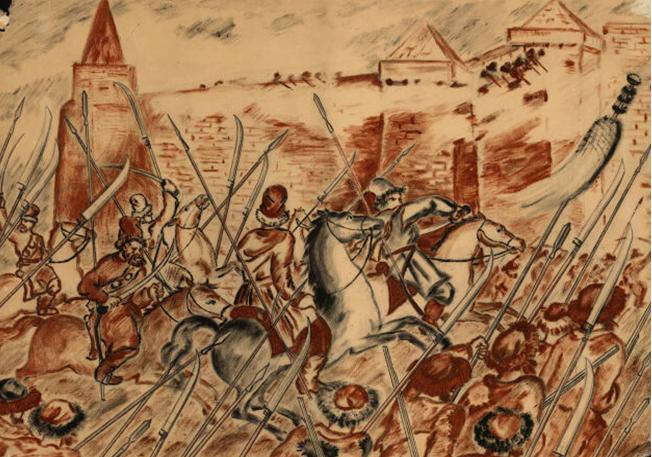 К Болотникову начали прибывать люди, недовольные Шуйским. 



Среди них были представители всех слоёв российского общества того времени, в том числе и дворяне.
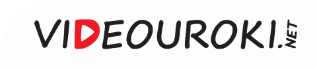 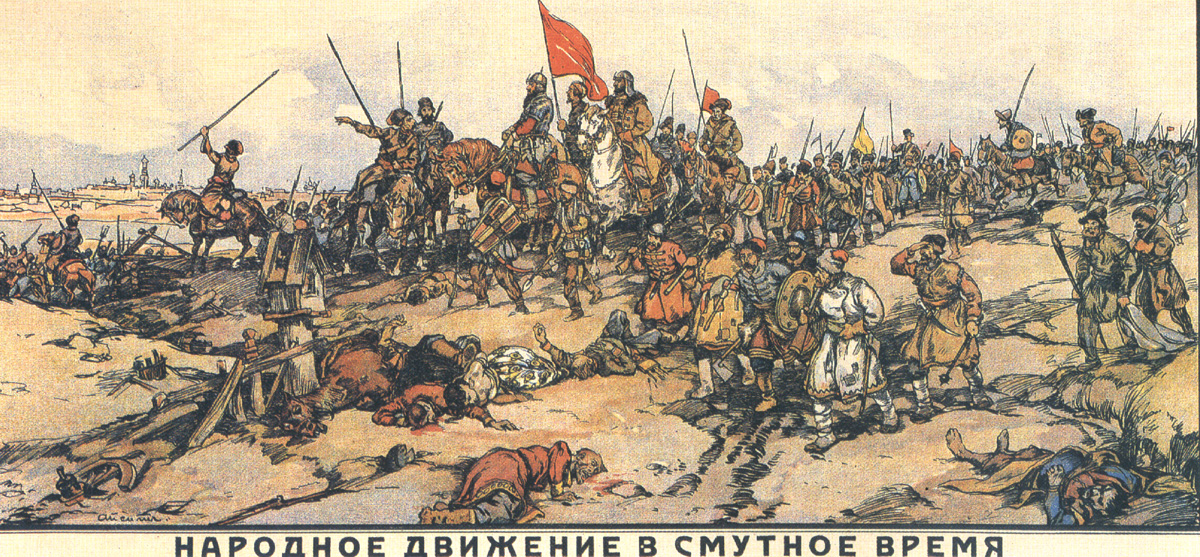 Среди воевод Болотникова оказался князь Телятевский – его бывший хозяин.
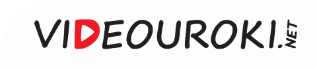 Выступление Ивана Болотникова
Пятинедельная осада Москвы восставшими
Постоянные неудачи при штурме города
Переход части дворянских отрядов на сторону царя
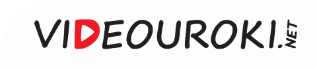 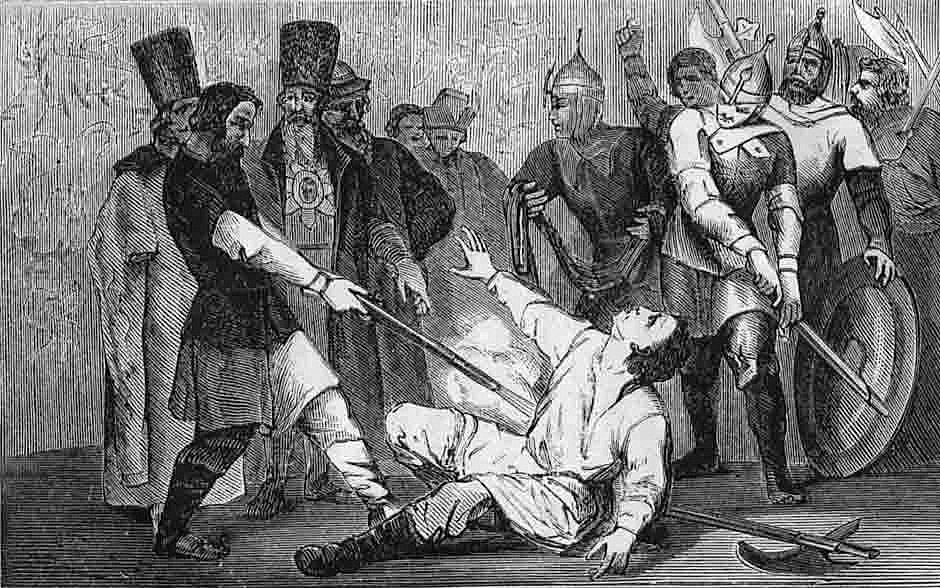 Убийство Лжедмитрия
Москвичи не верили в утверждения сторонников Болотникова о «спасении Дмитрия».
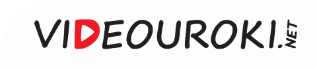 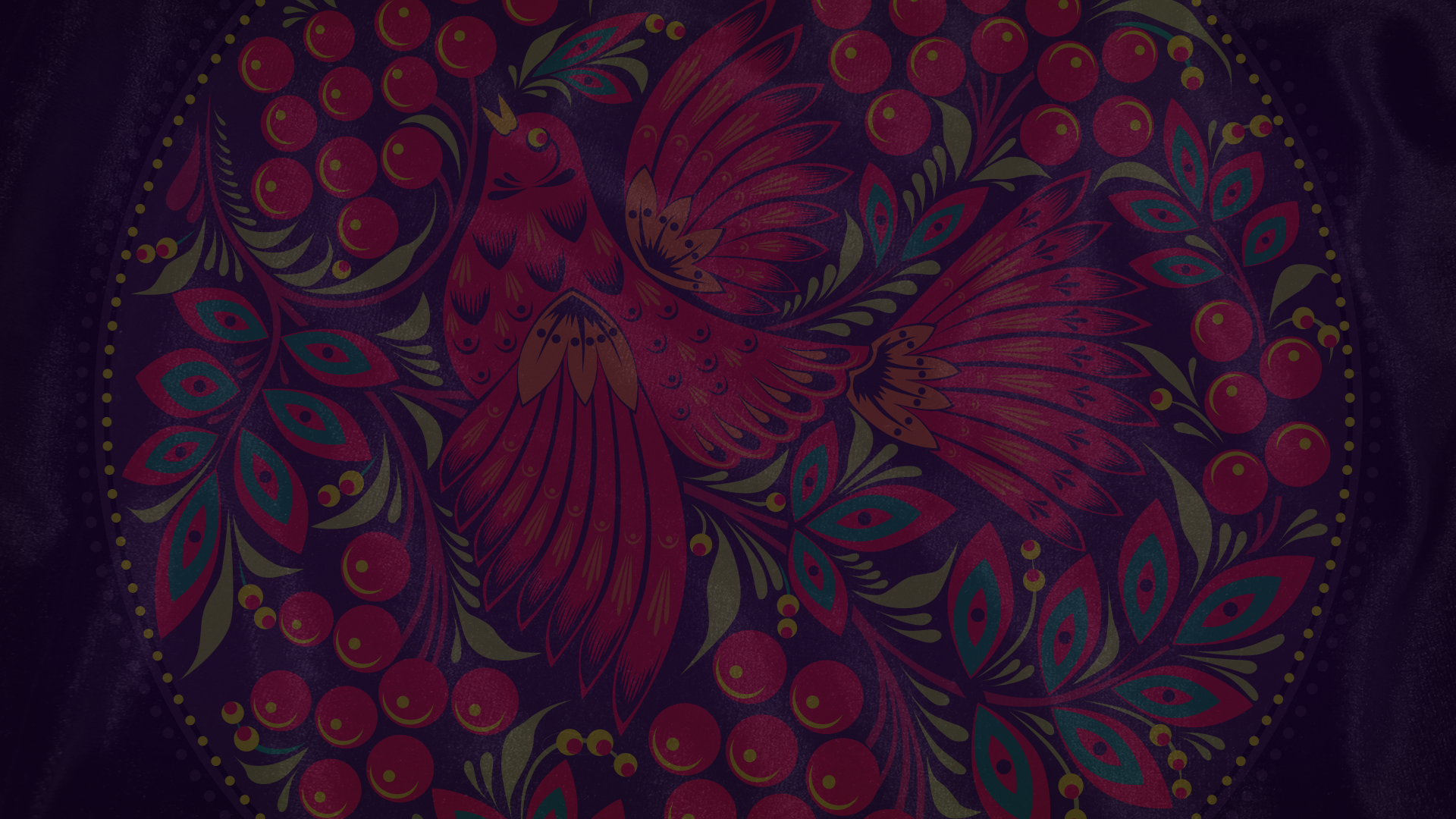 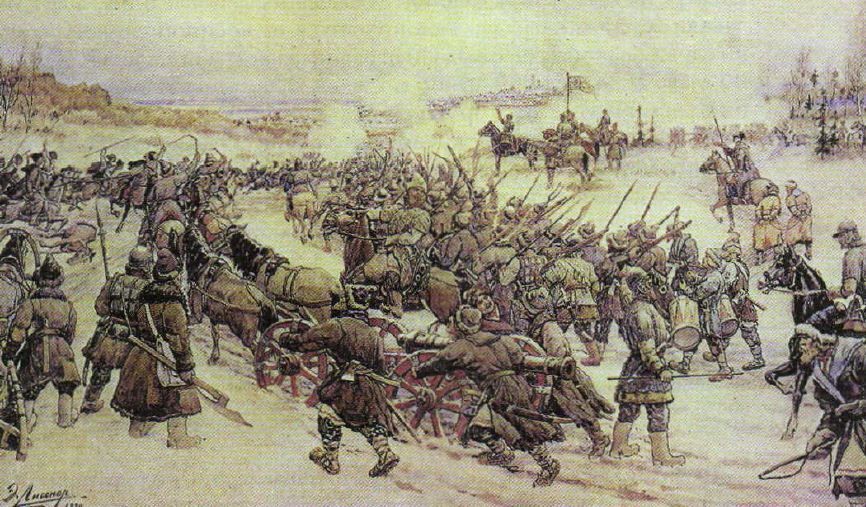 В битве у Коломенского 1606 года войска Болотникова были разбиты. 



Их остатки отошли в Калугу и Тулу.
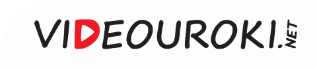 Осада Калуги 1606–1607 годов
Восстановление городских укреплений Болотниковым
Неудача отрядов воевод Шуйского при осаде Калуги
Серьёзное поражение воевод Шуйского
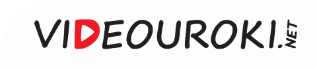 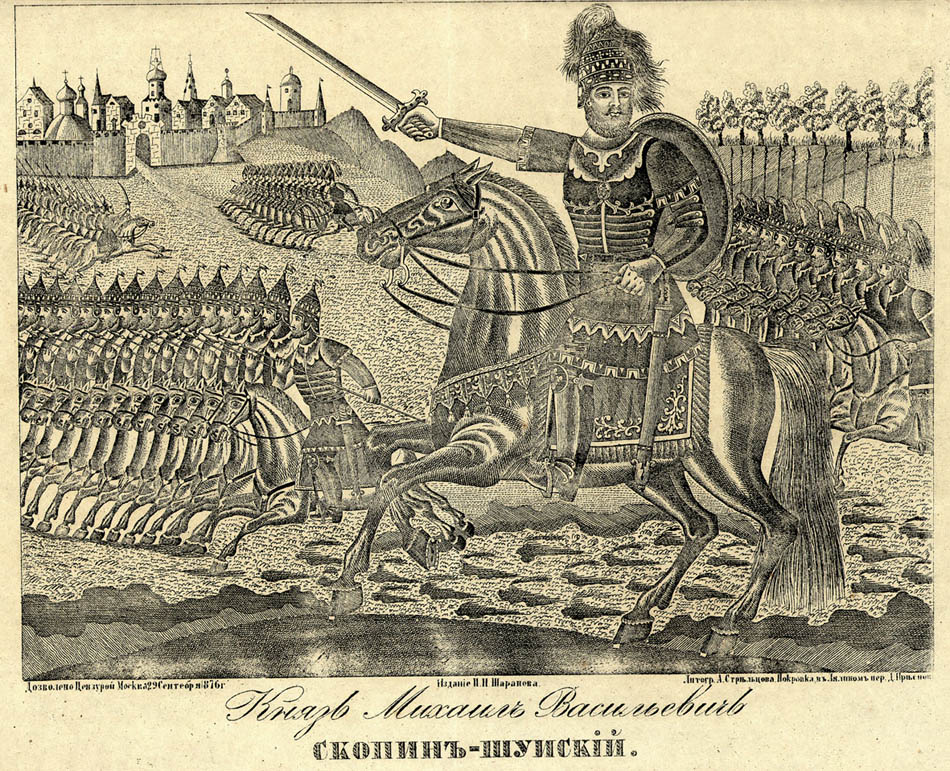 Воевода М. В. Скопин-Шуйский во главе войска
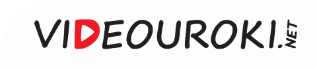 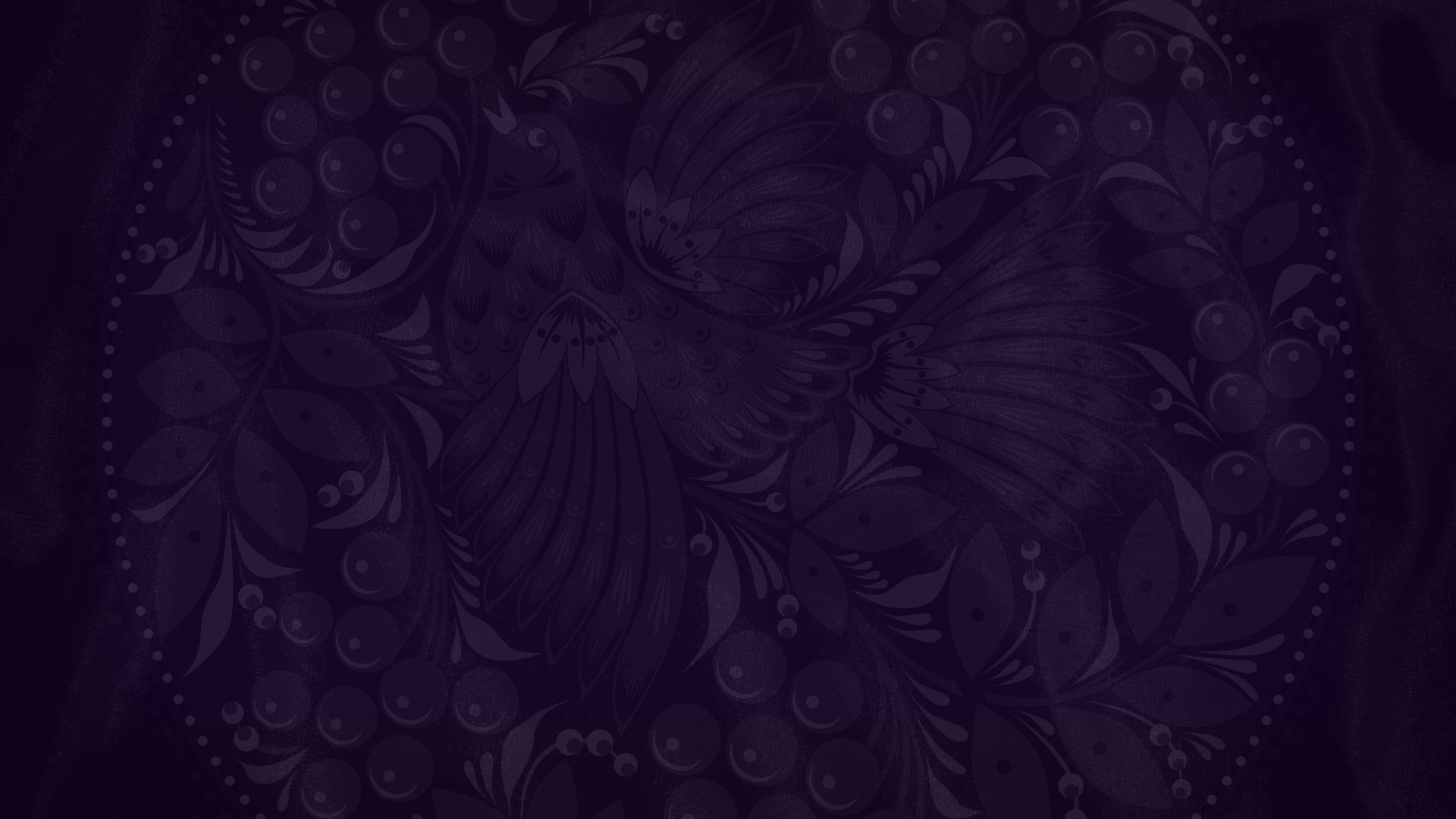 Уступки Шуйского дворянству
Разорившимся дворянам и их семьям правительство стало ежедневно выдавать «кормовые» деньги.
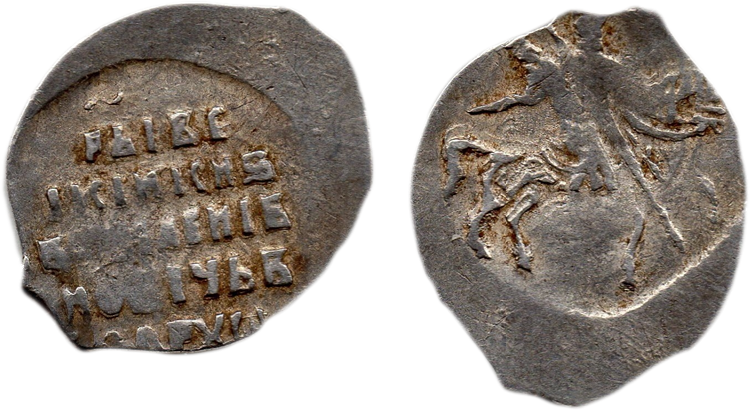 1
В марте 1607 года был увеличен срок возвращения беглых крестьян до 15 лет.
2
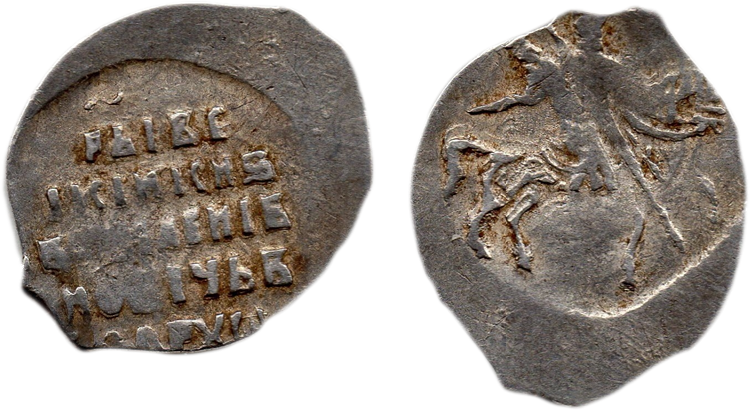 Царь занял 18 тысяч рублей в Троице-Сергиевом монастыре, чтобы выплатить жалованье ратным людям.
3
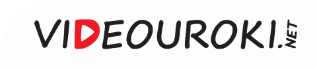 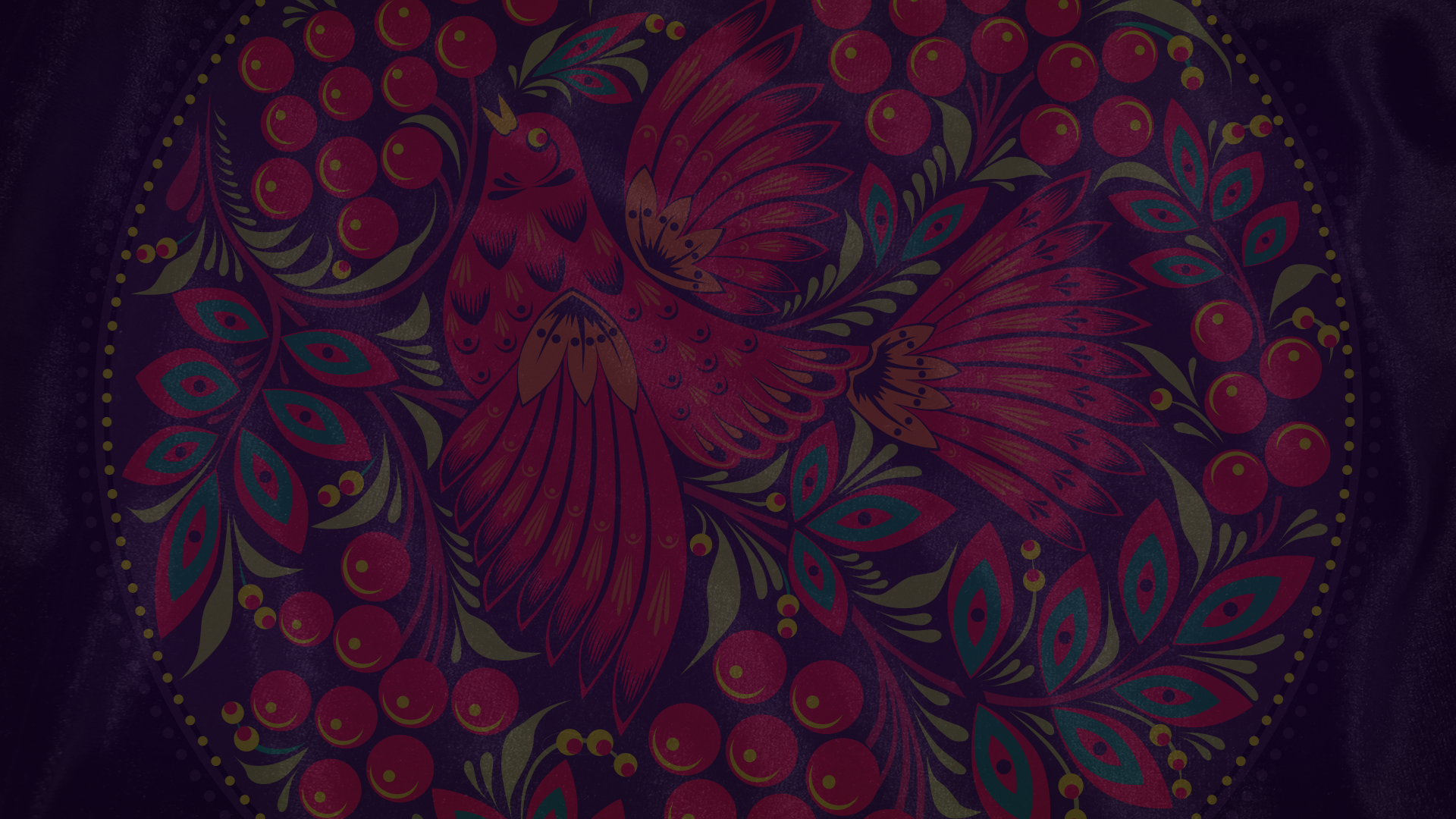 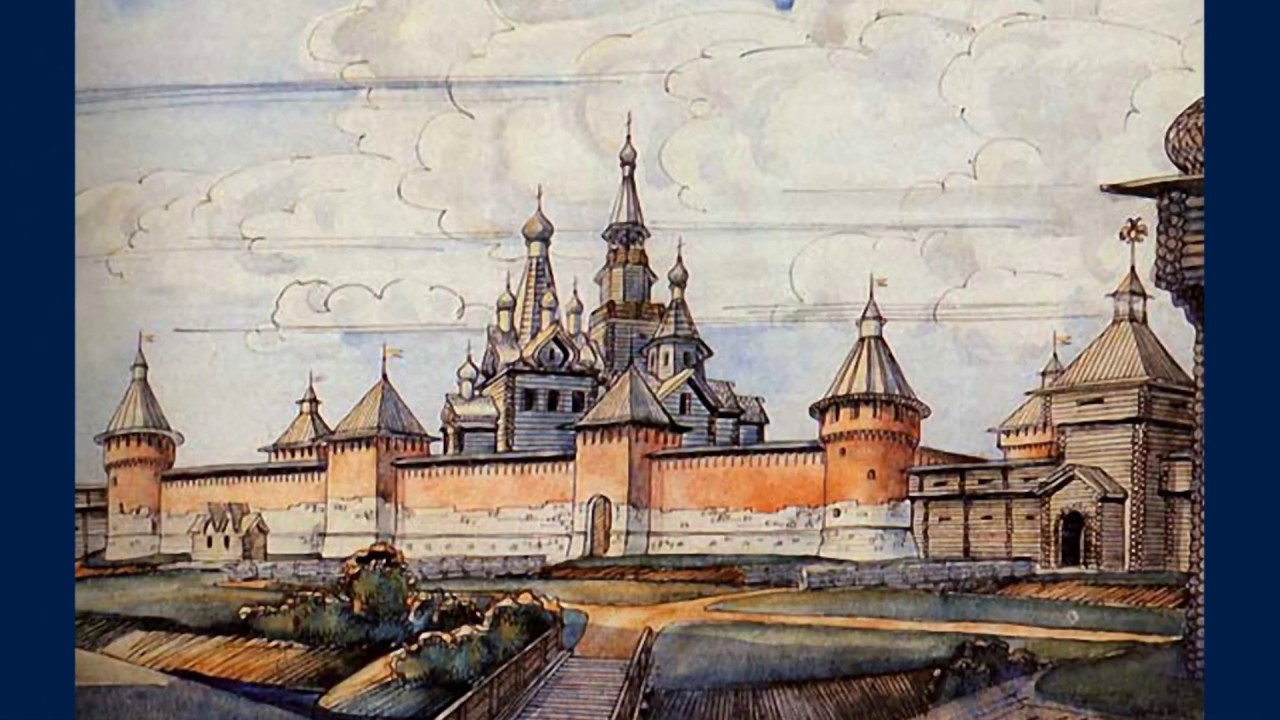 В мае 1607 года в битве под Каширой войско Ивана Болотникова было разбито.
 


Его остатки укрылись за стенами Тулы.
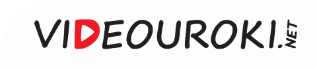 Понимание Шуйским того, что Тулу не взять силой оружия
Осада Тулы
Сдача Болотникова в плен 10 октября 1607 года
Приказ царя соорудить плотину на реке Упе
Затопление части города и начало голода в Туле
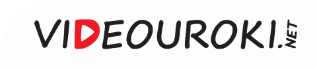 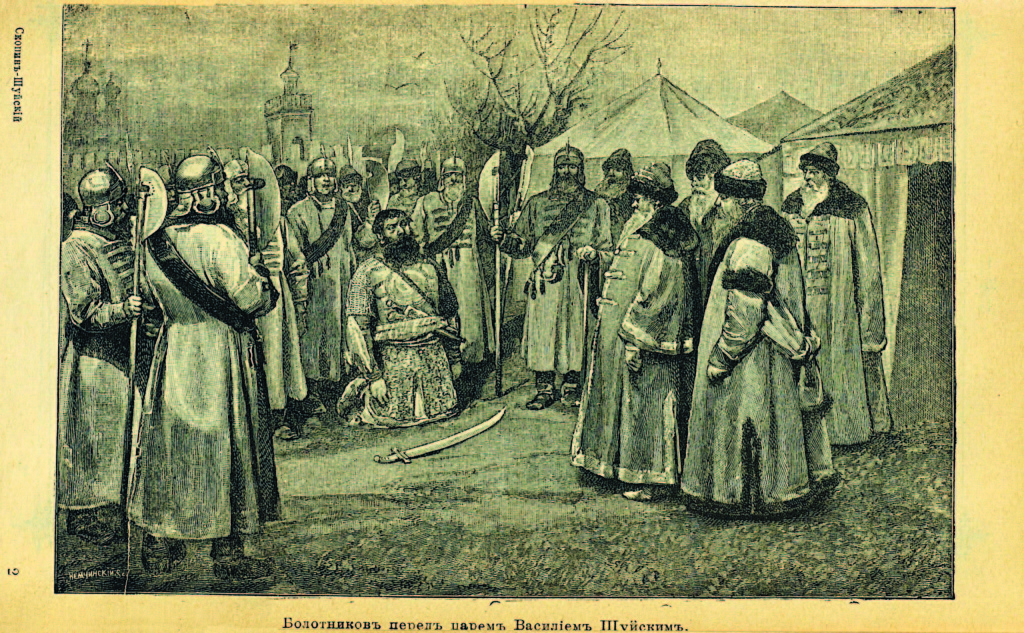 Иван Болотников перед царём Василием Шуйским в 1607 году
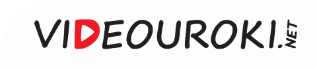 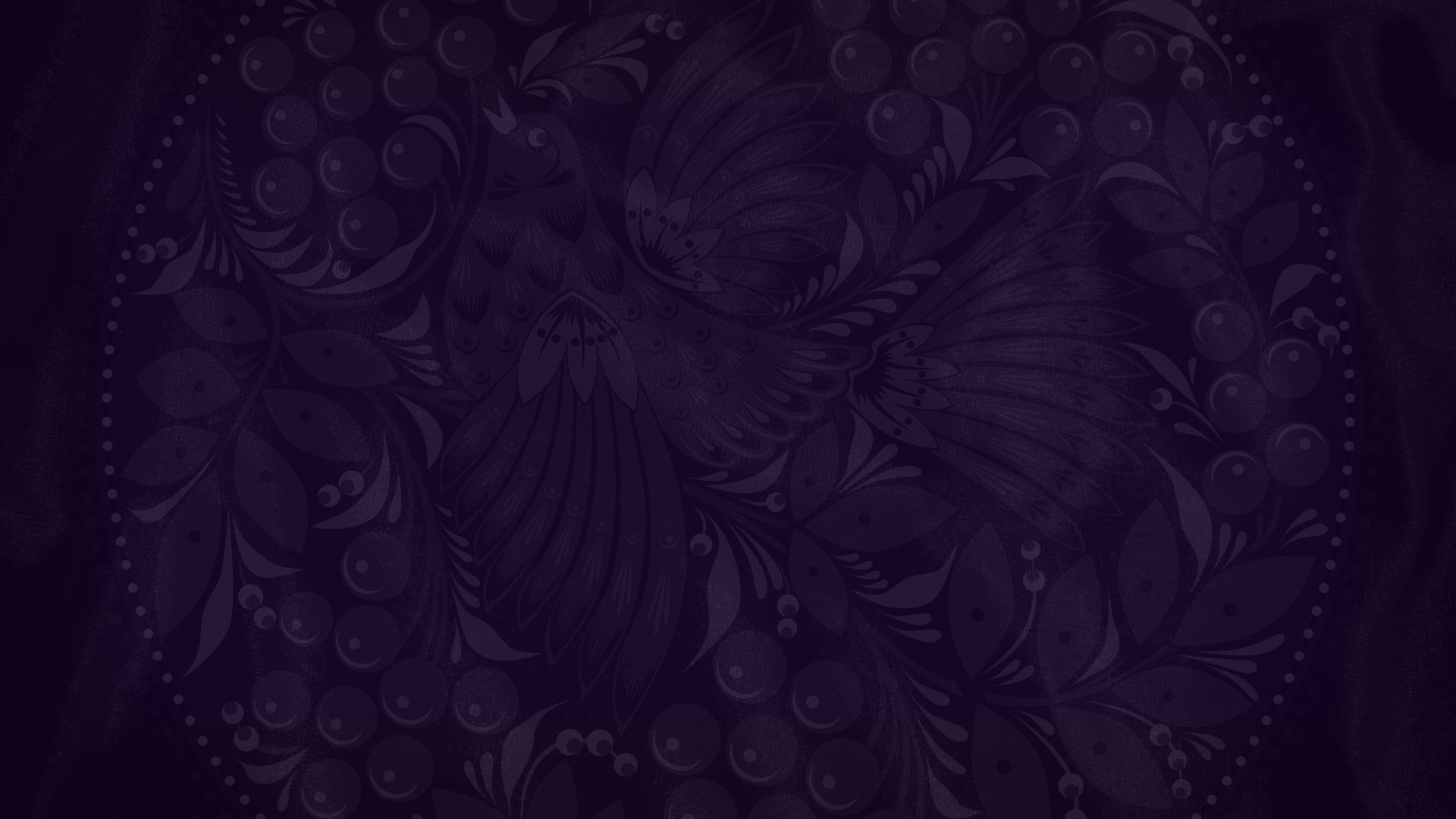 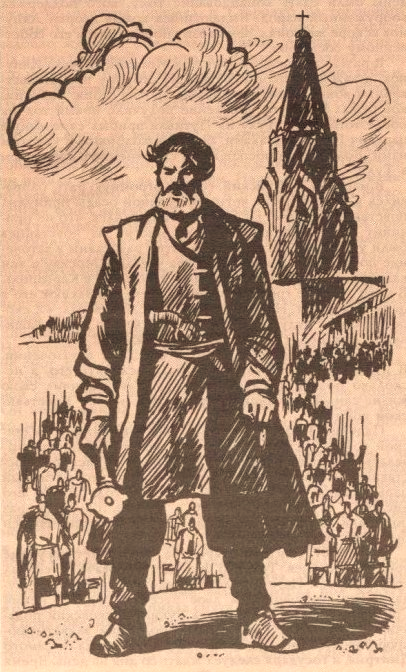 Расправа Шуйского с восставшими
1
2
3
Болотникова сослали в монастырь.
«Царевича Петра» повесили.
Большинство повстанцев отпустили.
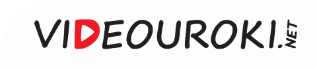 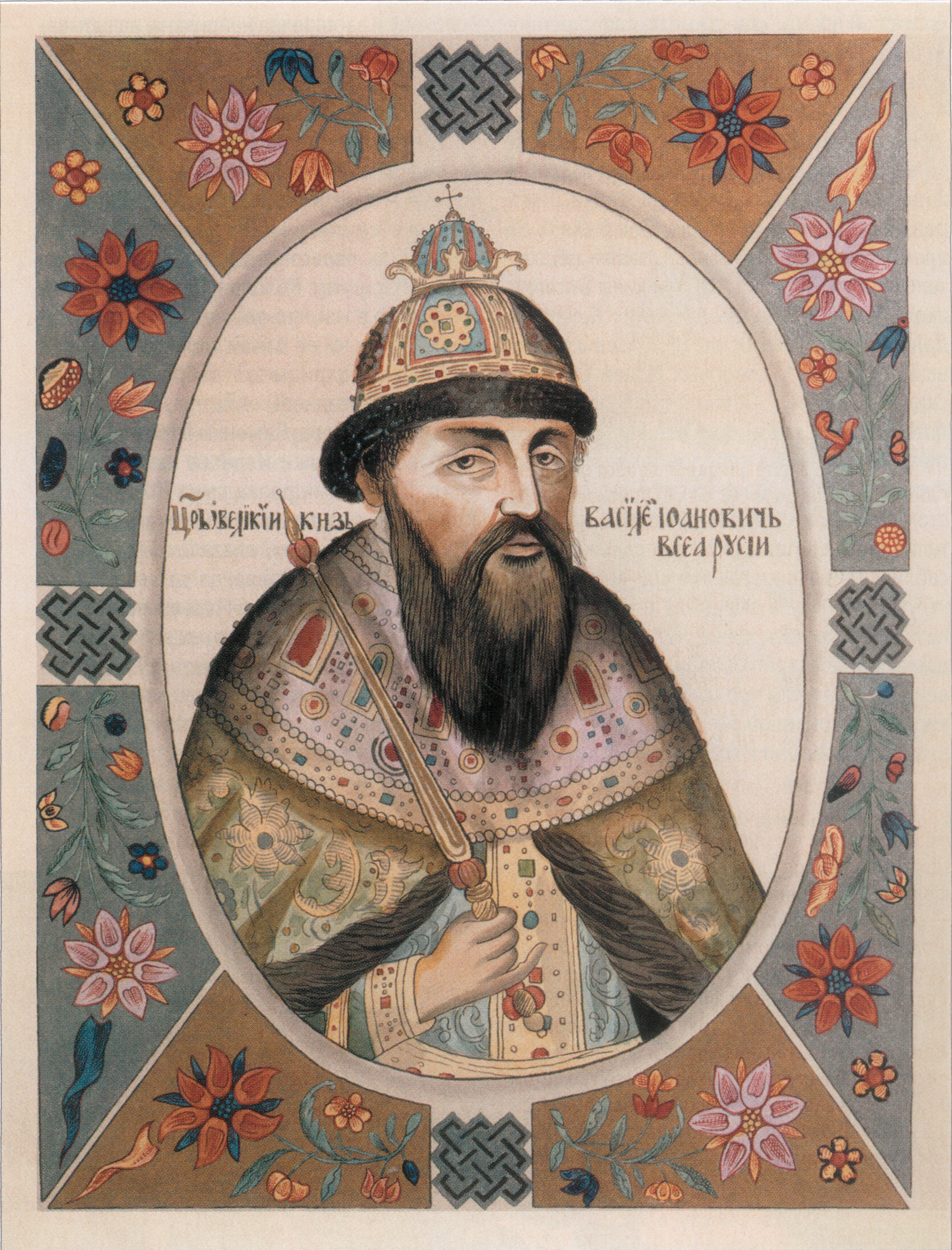 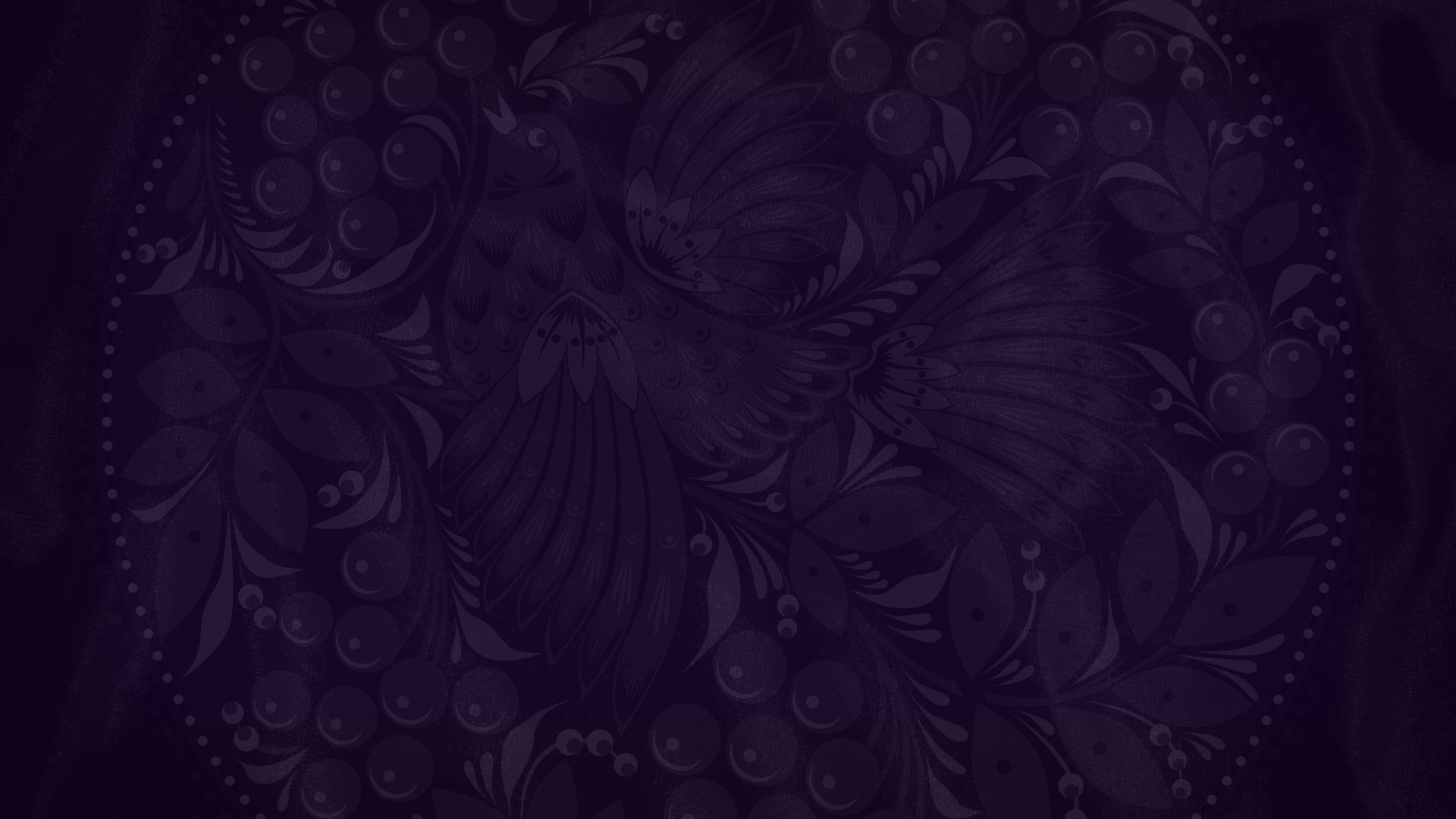 Царь Василий Шуйский
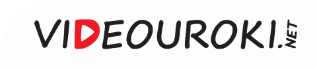 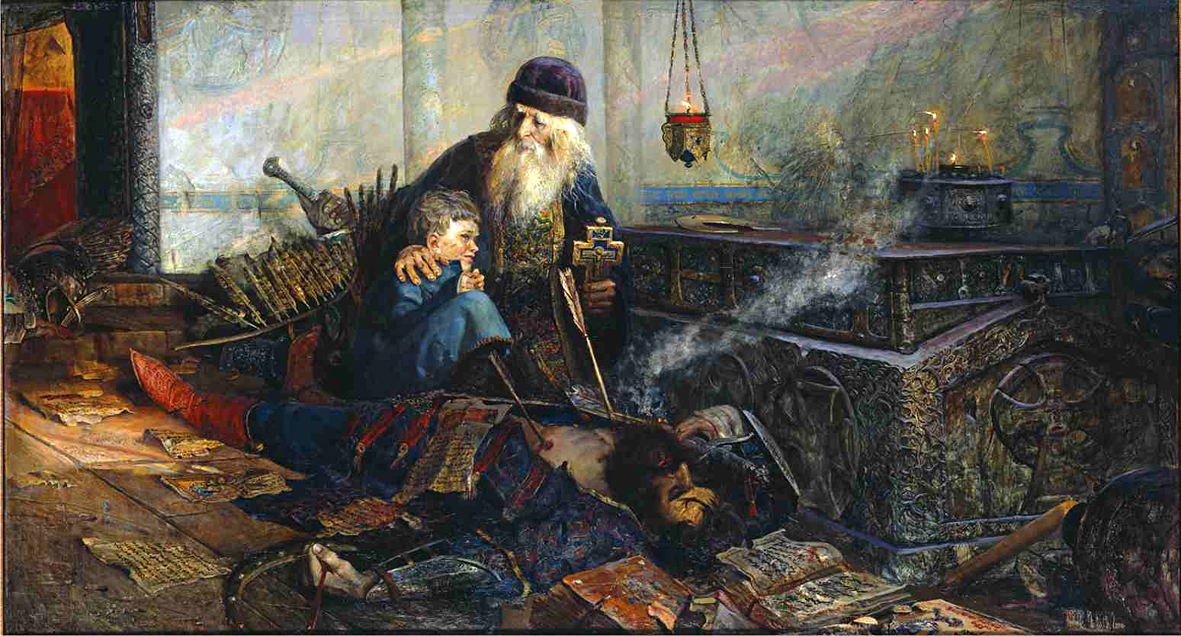 П. Рыженко. Смутное время. 2003
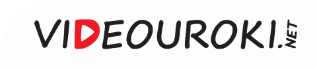 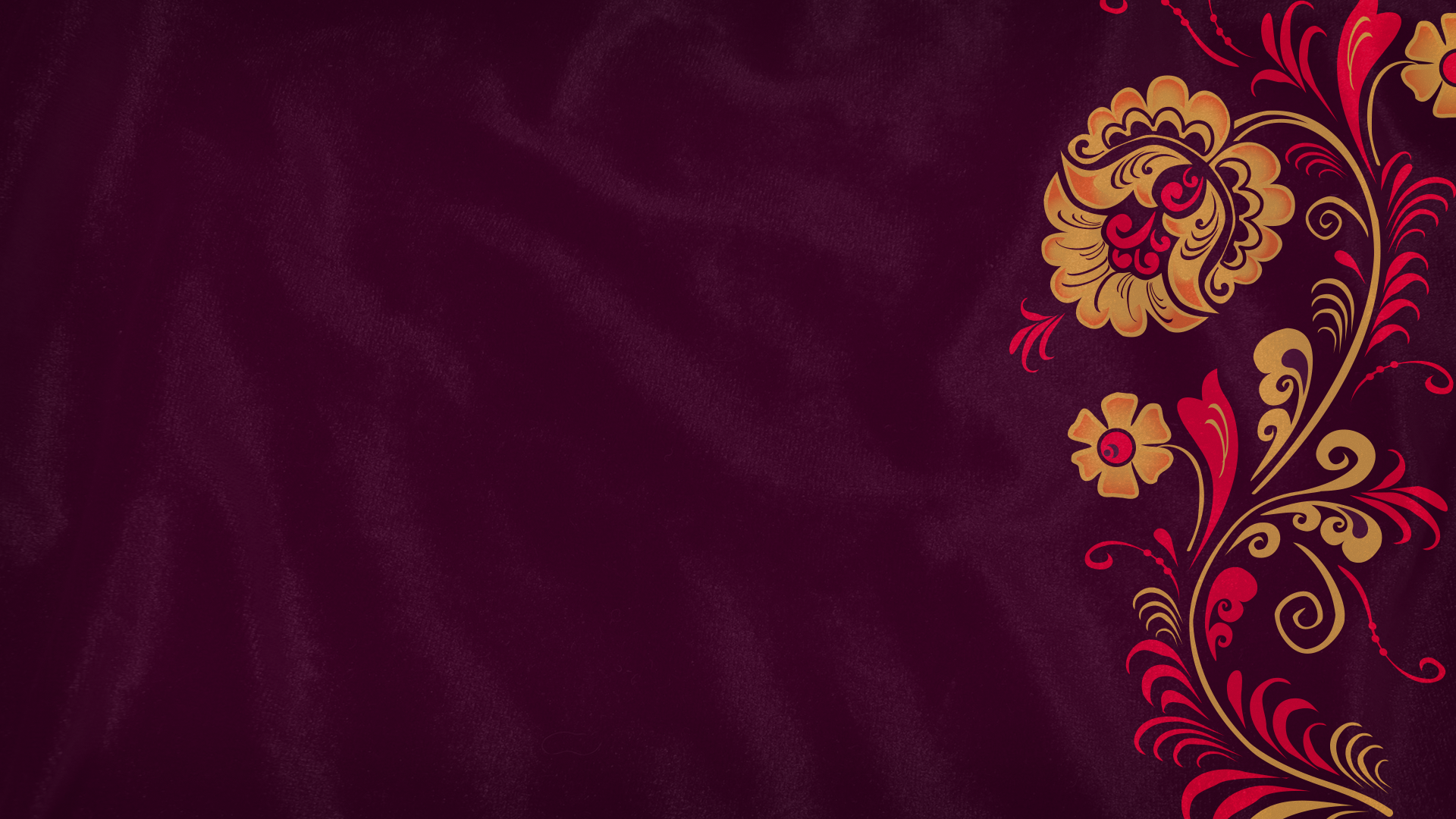 Смута в Российском государстве
Проблемы внутри государства привели на русский престол Лжедмитрия I.
1
Стремление бояр к власти и личной выгоде стало причиной избрания царём Шуйского.
2
Восстание Ивана Болотникова стало ответом на кризис в стране.
3
При Шуйском в России фактически началась гражданская война.
4
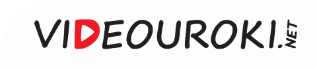